ИНФОРМАЦИОННЫЕ МАТЕРИАЛЫ ПО ПОРЫВАМ ВЕТРА 
НА ТЕРРИТОРИИ АРХАНГЕЛЬСКОЙ ОБЛАСТИ
(РИСК НАРУШЕНИЯ ЭЛЕКТРОСНАБЖЕНИЯ НА 18.10.2023)
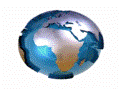 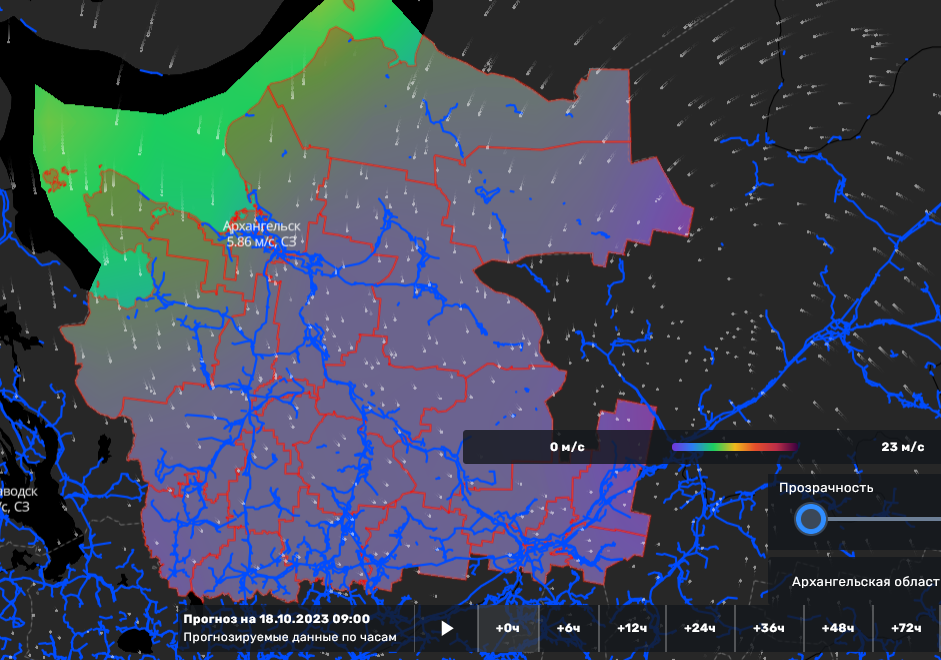 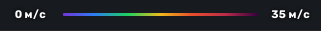 Мезенский МО
- Пожарные гарнизоны
9
20
50%
3259/7964
440/2
- Медицинские учреждения
Приморский МО
9
Лешуконский МО
20
- Социально значимые объекты
156/8
60%
Условные обозначения
9
20
6955/24938
порывы ветра, м/с
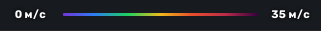 60%
450/5
Пинежский МО
3294/5693
20
9
60%
Холмогорский МО
Онежский МР
1707/7
9826/19946
20
9
9
20
Виноградовский МО
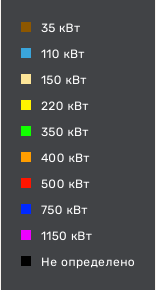 873/9
50%
1443/10
55%
- линии электропередач
20
7562/27705
9
7840/17788
55%
Верхнетоемский МО
- количество осадков (УГМС), мм
Плесецкий МО
22
988/7
20
9
9542/12942
- порывы ветра (УГМС), м/с
9
60%
20
9
Няндомский МО
Шенкурский МО
- прогноз нарушения ЛЭП (УГМС)
1493/6
Ленский МР
1402/9
60%
8243/11515
9
20
9
20
Красноборский МО
5679/36281
20
60%
9
- протяженность ЛЭП/ТП (шт.)
50%
60%
321/20
866/5
20
9
1124/6
- кол-во домов /населения
3106/24158
60%
Каргопольский МО
5218/11727
19/330
822/3
Вельский МР
953/6
Устьянский МО
2945/10321
- износ электроэнергетических систем
9
20
3538/10848
60%
Коношский МР
Котласский МО
9
20
20
Вилегодский МО
9
55%
- муниципальное образование
1147/7
Город
20
9
9
20
6722/16227
9
20
60%
2252/7
50%
60%
1591/9
60%
ГУ МЧС России по Архангельской области 
АРМ № 7
17.10.2023
Исп. Кузнецов К.П.
Тел. 3915-1113
10327/47129
1128/8
1135/18
60%
10486/24591
851/7
3393/18189
3066/19979
5968/8626
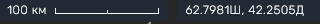 ИНФОРМАЦИОННЫЕ МАТЕРИАЛЫ ПО ПОРЫВАМ ВЕТРА
НА ТЕРРИТОРИИ ПРИМОРСКОГО МО АРХАНГЕЛЬСКОЙ ОБЛАСТИ
(РИСК НАРУШЕНИЯ ЭЛЕКТРОСНАБЖЕНИЯ НА 18.10.2023)
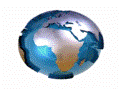 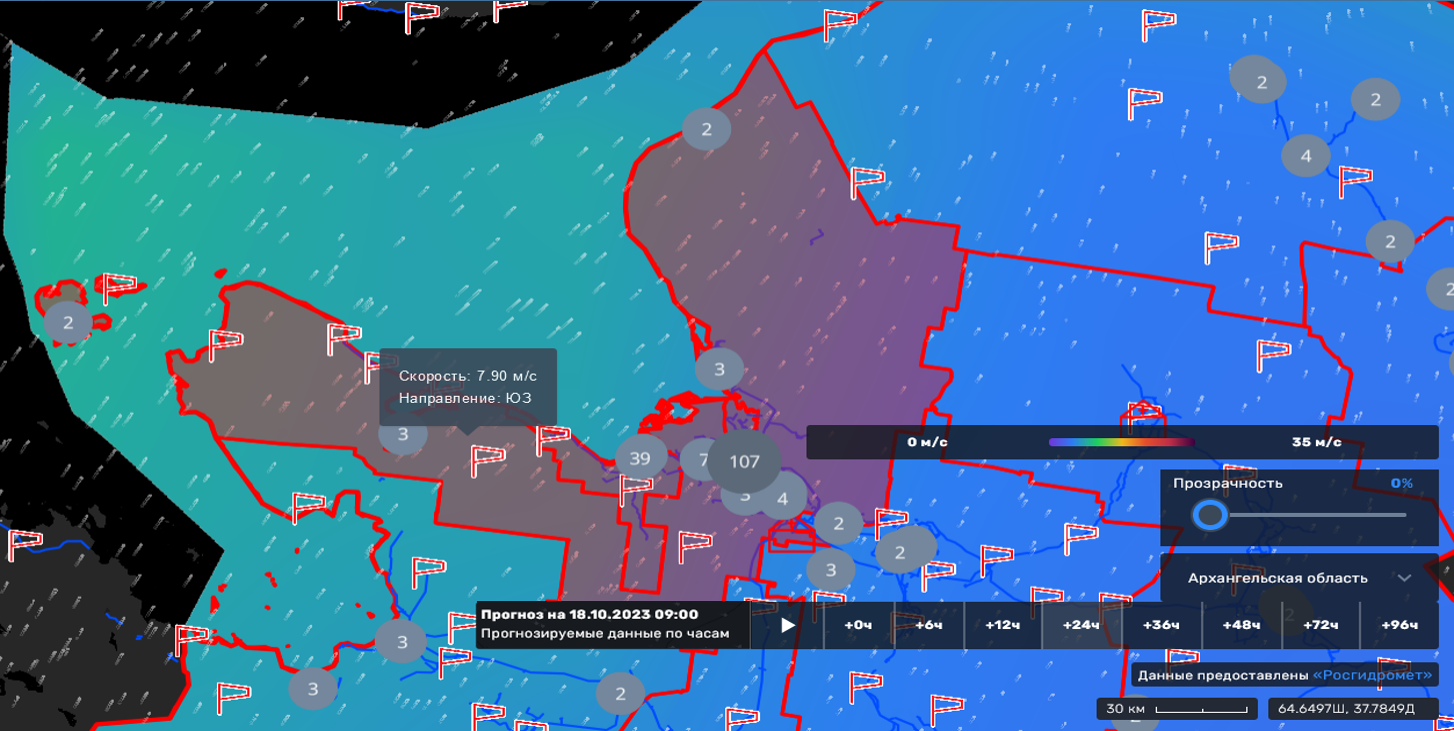 Приморский МО
9
20
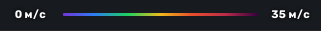 156/8
50%
- Пожарные гарнизоны
6955/24938
- Медицинские учреждения
- Социально значимые объекты
Условные обозначения
порывы ветра, м/с
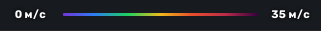 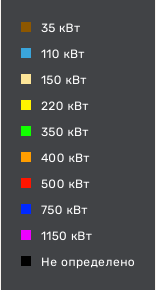 - линии электропередач
г. Архангельск
- количество осадков (УГМС), мм
22
- порывы ветра (УГМС), м/с
9
- прогноз нарушения ЛЭП (УГМС)
- протяженность ЛЭП/ТП (шт.)
321/20
- кол-во домов /населения
19/330
- износ электроэнергетических систем
60%
- муниципальное образование
Город
ГУ МЧС России по Архангельской области 
АРМ № 7
17.10.2023
Исп. Кузнецов К.П.
Тел. 3915-1113
ИНФОРМАЦИОННЫЕ МАТЕРИАЛЫ ПО ПОРЫВАМ ВЕТРА
НА ТЕРРИТОРИИ ОНЕЖСКОГО МР АРХАНГЕЛЬСКОЙ ОБЛАСТИ
(РИСК НАРУШЕНИЯ ЭЛЕКТРОСНАБЖЕНИЯ НА 18.10.2023)
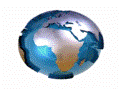 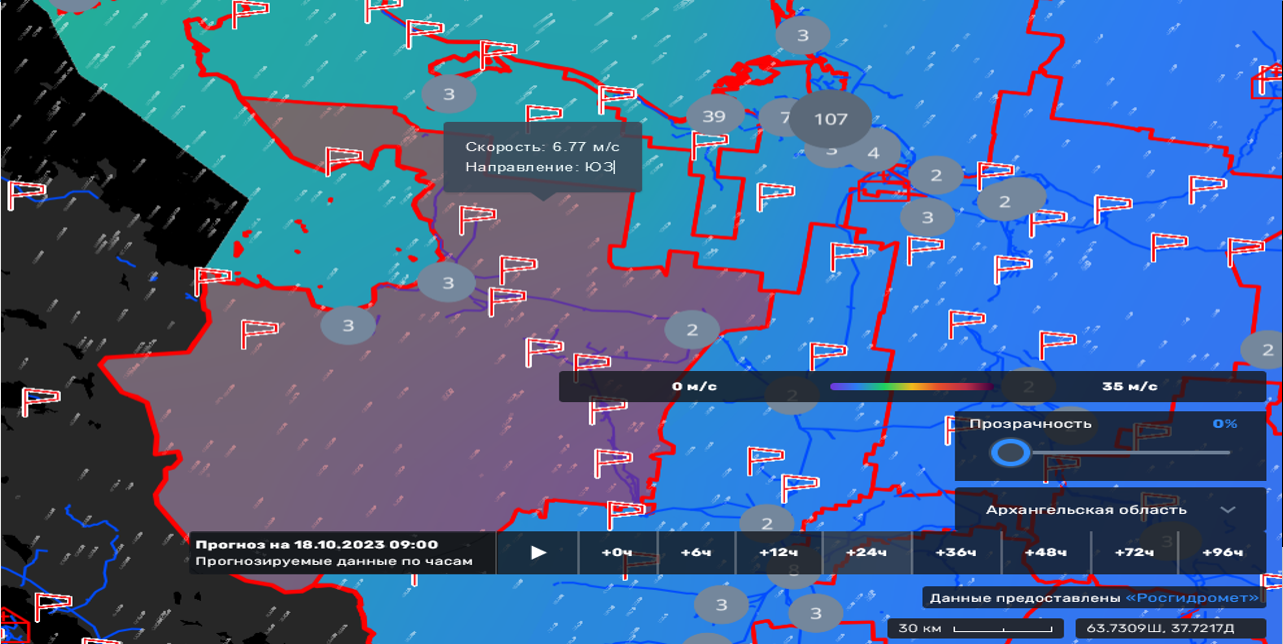 Онежский МР
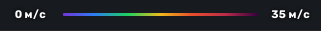 9
20
- Пожарные гарнизоны
873/9
55%
- Медицинские учреждения
7562/27705
- Социально значимые объекты
Условные обозначения
порывы ветра, м/с
г. Онега
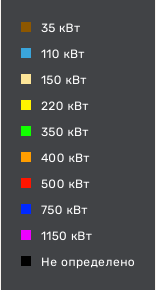 - линии электропередач
- количество осадков (УГМС), мм
22
- порывы ветра (УГМС), м/с
9
- прогноз нарушения ЛЭП (УГМС)
- протяженность ЛЭП/ТП (шт.)
321/20
- кол-во домов /населения
19/330
- износ электроэнергетических систем
60%
- муниципальное образование
Город
ГУ МЧС России по Архангельской области 
АРМ № 7
17.10.2023
Исп. Кузнецов К.П.
Тел. 3915-1113
ИНФОРМАЦИОННЫЕ МАТЕРИАЛЫ ПО ПОРЫВАМ ВЕТРА
НА ТЕРРИТОРИИ ХОЛМОГОРСКОГО МО АРХАНГЕЛЬСКОЙ ОБЛАСТИ
(РИСК НАРУШЕНИЯ ЭЛЕКТРОСНАБЖЕНИЯ НА 18.10.2023)
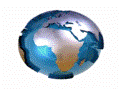 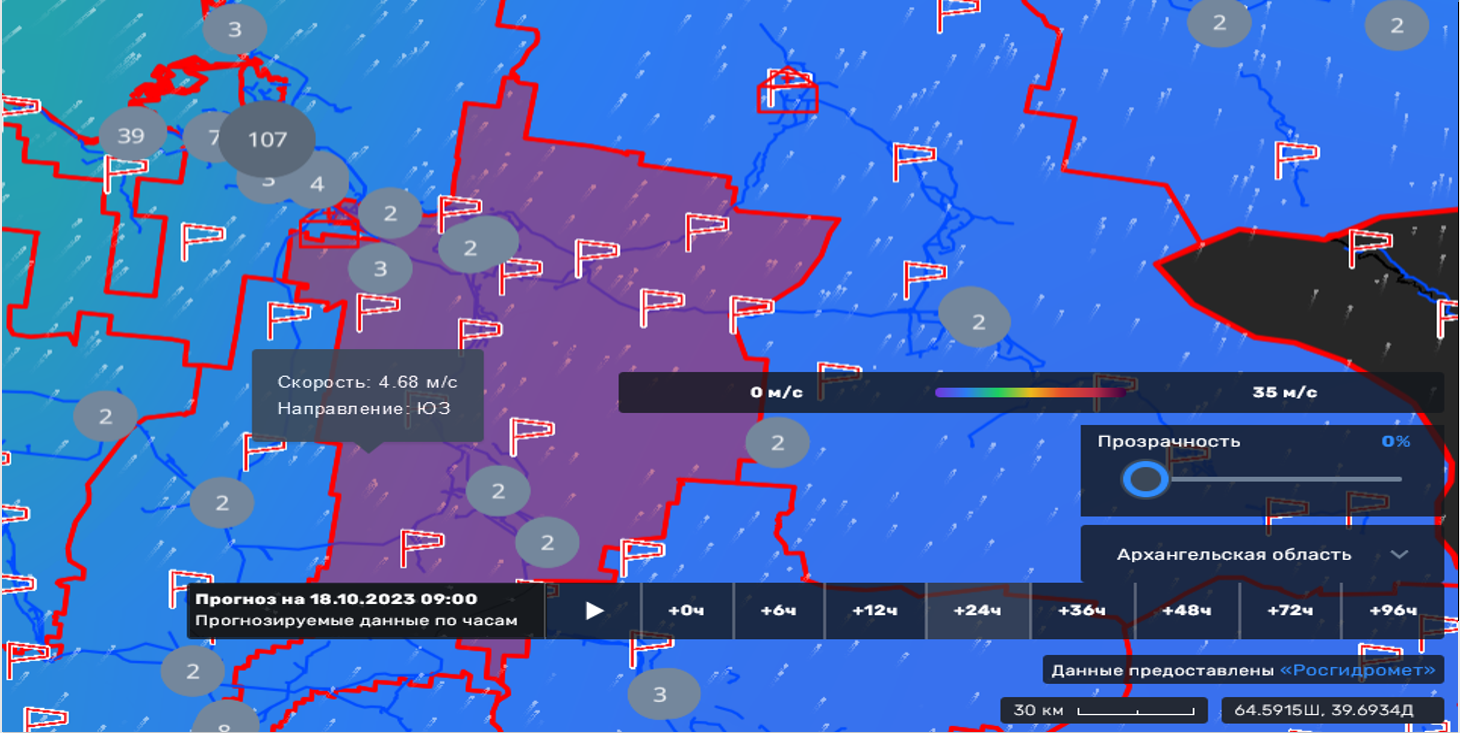 Холмогорский МО
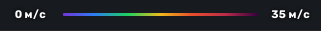 9
20
- Пожарные гарнизоны
1443/10
50%
7840/17778
- Медицинские учреждения
- Социально значимые объекты
Условные обозначения
н.п. Холмогоры
порывы ветра, м/с
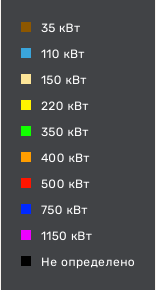 - линии электропередач
- количество осадков (УГМС), мм
22
- порывы ветра (УГМС), м/с
9
- прогноз нарушения ЛЭП (УГМС)
- протяженность ЛЭП/ТП (шт.)
321/20
- кол-во домов /населения
19/330
- износ электроэнергетических систем
60%
- муниципальное образование
Город
ГУ МЧС России по Архангельской области 
АРМ № 7
17.10.2023
Исп. Кузнецов К.П.
Тел. 3915-1113
ИНФОРМАЦИОННЫЕ МАТЕРИАЛЫ ПО ПОРЫВАМ ВЕТРА
НА ТЕРРИТОРИИ ПЛЕСЕЦКОГО МО АРХАНГЕЛЬСКОЙ ОБЛАСТИ
(РИСК НАРУШЕНИЯ ЭЛЕКТРОСНАБЖЕНИЯ НА 18.10.2023)
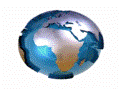 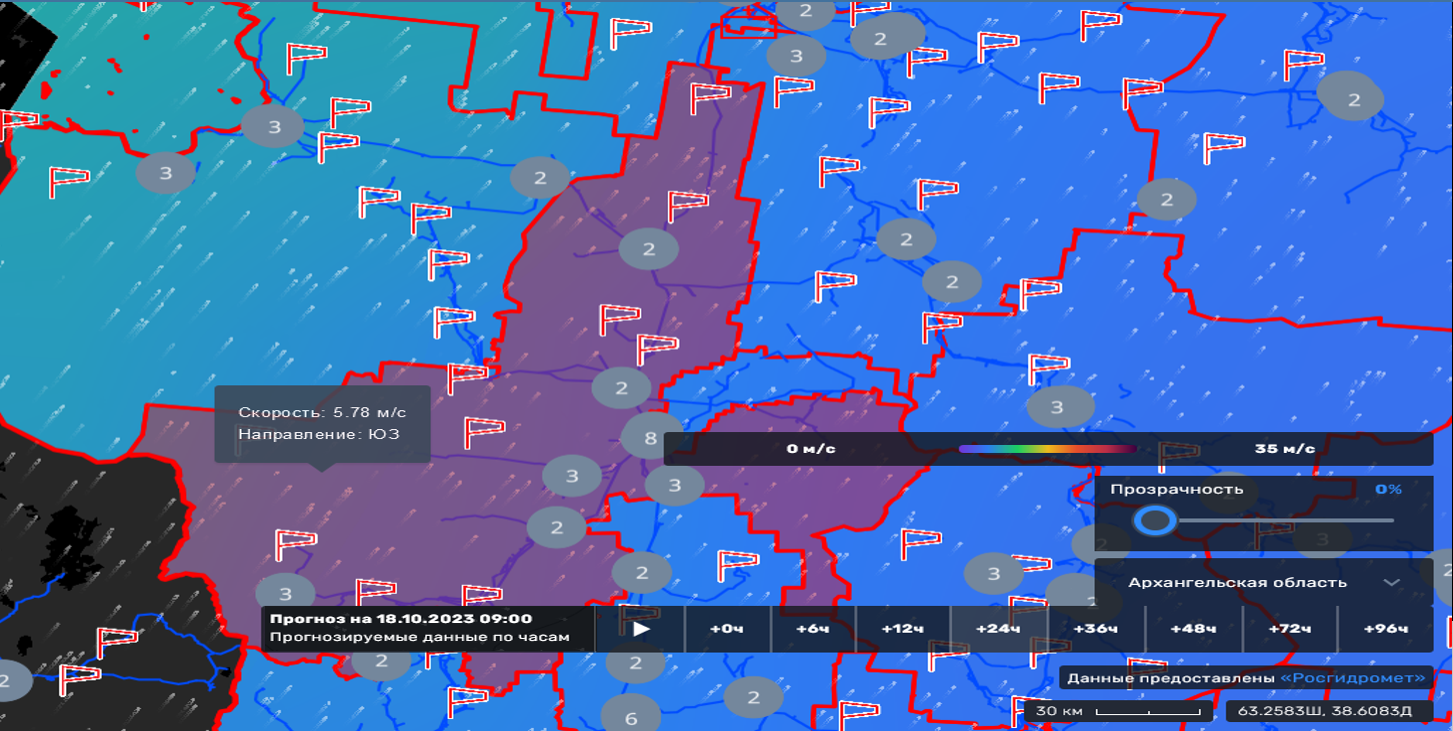 Плесецкий МО
9
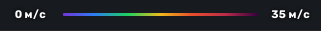 20
1402/9
50%
- Пожарные гарнизоны
5679/36281
- Медицинские учреждения
- Социально значимые объекты
Условные обозначения
порывы ветра, м/с
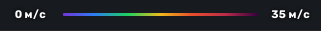 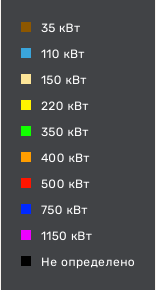 - линии электропередач
- количество осадков (УГМС), мм
22
н.п. Плесецк
- порывы ветра (УГМС), м/с
9
- прогноз нарушения ЛЭП (УГМС)
- протяженность ЛЭП/ТП (шт.)
321/20
- кол-во домов /населения
19/330
- износ электроэнергетических систем
60%
- муниципальное образование
Город
ГУ МЧС России по Архангельской области 
АРМ № 7
17.10.2023
Исп. Кузнецов К.П.
Тел. 3915-1113
ИНФОРМАЦИОННЫЕ МАТЕРИАЛЫ ПО ПОРЫВАМ ВЕТРА
НА ТЕРРИТОРИИ ВИНОГРАДОВСКОГО МО АРХАНГЕЛЬСКОЙ ОБЛАСТИ
(РИСК НАРУШЕНИЯ ЭЛЕКТРОСНАБЖЕНИЯ НА 18.10.2023)
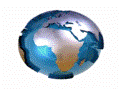 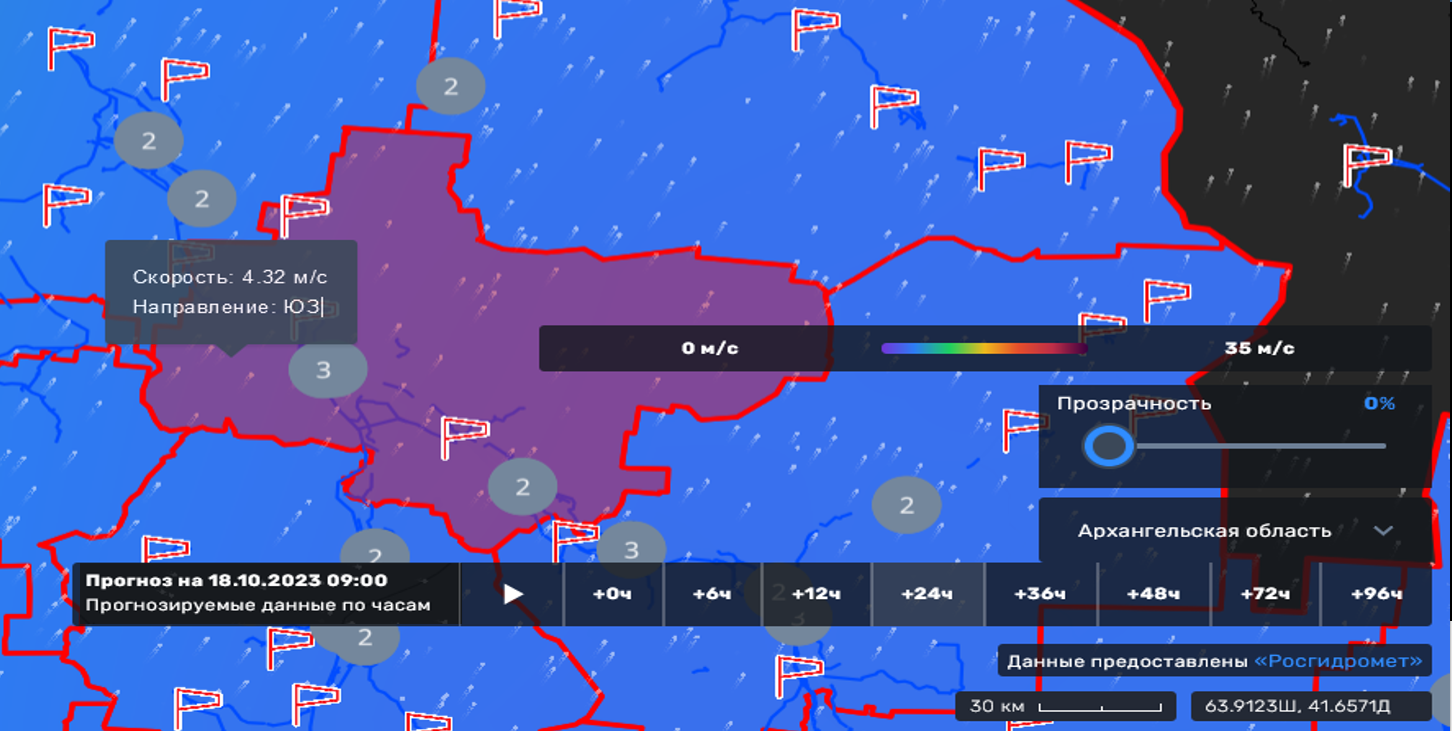 Виноградовский МО
9
20
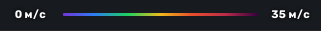 988/7
50%
- Пожарные гарнизоны
9542/12942
- Медицинские учреждения
- Социально значимые объекты
Условные обозначения
порывы ветра, м/с
н.п. Дв. Березник
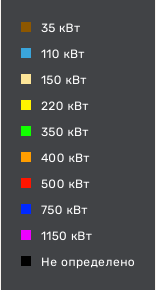 - линии электропередач
- количество осадков (УГМС), мм
22
- порывы ветра (УГМС), м/с
9
- прогноз нарушения ЛЭП (УГМС)
- протяженность ЛЭП/ТП (шт.)
321/20
- кол-во домов /населения
19/330
- износ электроэнергетических систем
60%
- муниципальное образование
Город
ГУ МЧС России по Архангельской области 
АРМ № 7
17.10.2023
Исп. Кузнецов К.П.
Тел. 3915-1113
ИНФОРМАЦИОННЫЕ МАТЕРИАЛЫ ПО ПОРЫВАМ ВЕТРА
НА ТЕРРИТОРИИ ЛЕШУКОНСКОГО МО АРХАНГЕЛЬСКОЙ ОБЛАСТИ
(РИСК НАРУШЕНИЯ ЭЛЕКТРОСНАБЖЕНИЯ НА 18.10.2023)
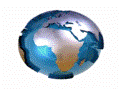 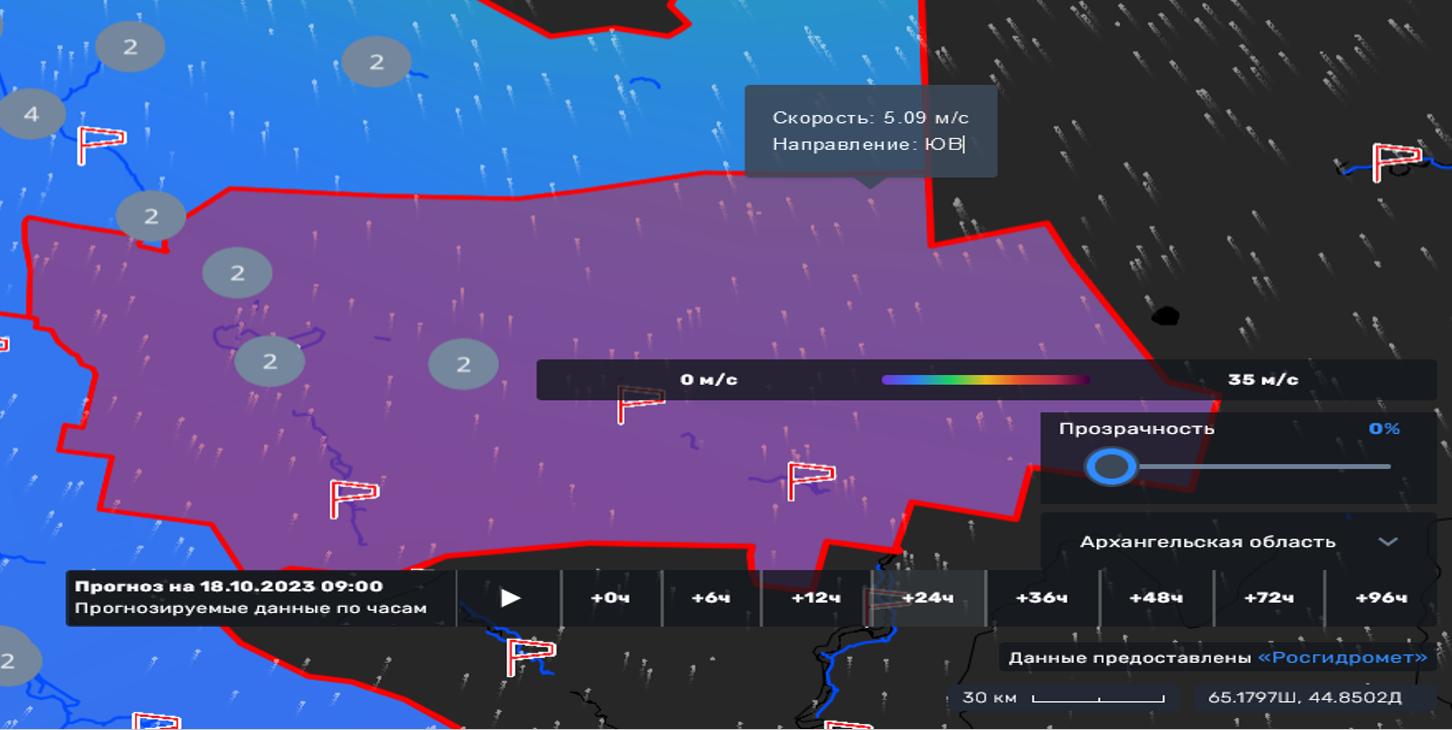 Лешуконский МО
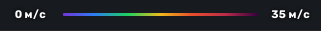 9
20
- Пожарные гарнизоны
450/5
50%
3294/5693
- Медицинские учреждения
- Социально значимые объекты
Условные обозначения
порывы ветра, м/с
н.п. Лешуконское
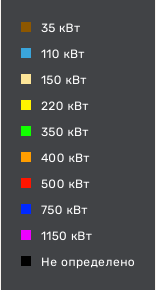 - линии электропередач
- количество осадков (УГМС), мм
22
- порывы ветра (УГМС), м/с
9
- прогноз нарушения ЛЭП (УГМС)
- протяженность ЛЭП/ТП (шт.)
321/20
- кол-во домов /населения
19/330
- износ электроэнергетических систем
60%
- муниципальное образование
Город
ГУ МЧС России по Архангельской области 
АРМ № 7
17.10.2023
Исп. Кузнецов К.П.
Тел. 3915-1113
ИНФОРМАЦИОННЫЕ МАТЕРИАЛЫ ПО ПОРЫВАМ ВЕТРА
НА ТЕРРИТОРИИ МЕЗЕНСКОГО МО АРХАНГЕЛЬСКОЙ ОБЛАСТИ
(РИСК НАРУШЕНИЯ ЭЛЕКТРОСНАБЖЕНИЯ НА 18.10.2023)
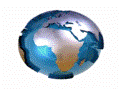 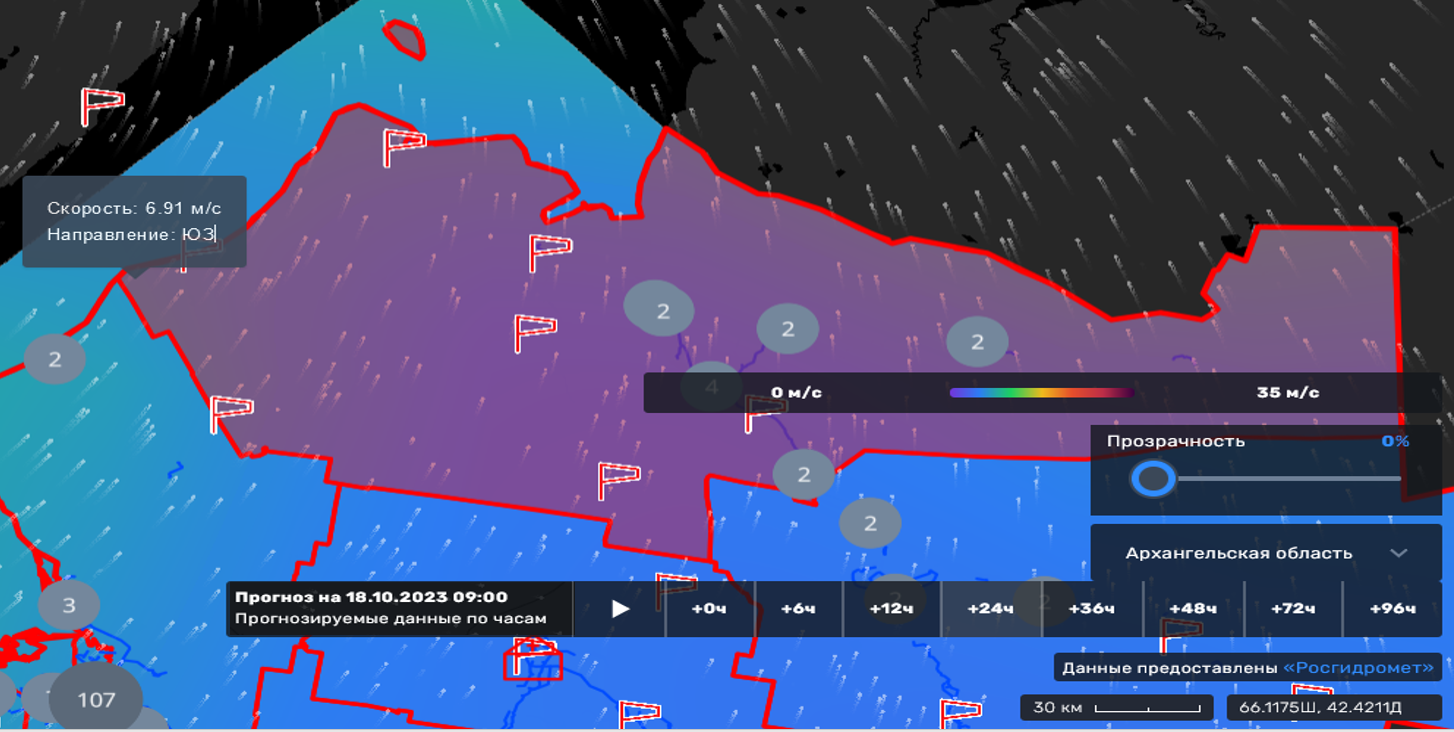 Мезенский МО
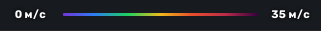 9
20
- Пожарные гарнизоны
440/2
50%
3259/7964
- Медицинские учреждения
- Социально значимые объекты
Условные обозначения
порывы ветра, м/с
н.п. Мезень
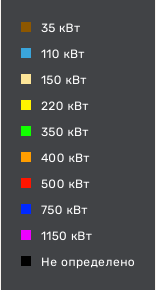 - линии электропередач
- количество осадков (УГМС), мм
22
- порывы ветра (УГМС), м/с
9
- прогноз нарушения ЛЭП (УГМС)
- протяженность ЛЭП/ТП (шт.)
321/20
- кол-во домов /населения
19/330
- износ электроэнергетических систем
60%
- муниципальное образование
Город
ГУ МЧС России по Архангельской области 
АРМ № 7
17.10.2023
Исп. Кузнецов К.П.
Тел. 3915-1113
ИНФОРМАЦИОННЫЕ МАТЕРИАЛЫ ПО ПОРЫВАМ ВЕТРА
НА ТЕРРИТОРИИ ПИНЕЖСКОГО МР АРХАНГЕЛЬСКОЙ ОБЛАСТИ
(РИСК НАРУШЕНИЯ ЭЛЕКТРОСНАБЖЕНИЯ НА 18.10.2023)
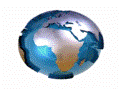 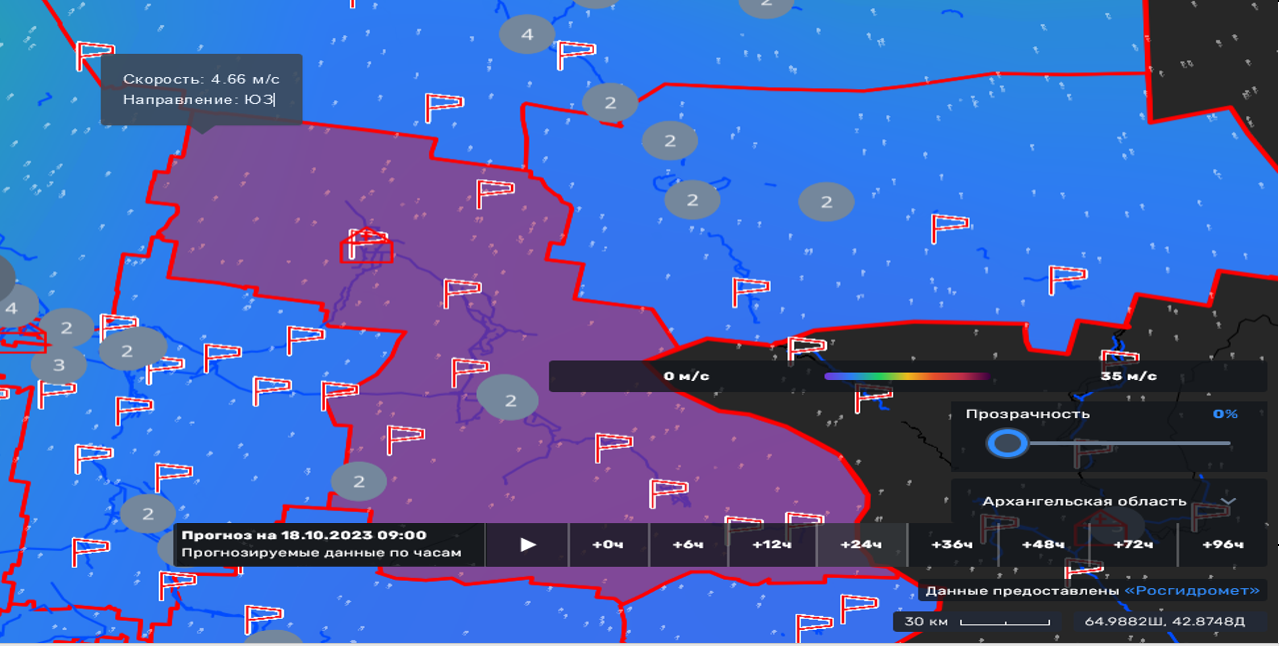 Пинежский МР
9
20
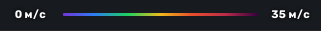 1707/7
50%
- Пожарные гарнизоны
9826/19946
- Медицинские учреждения
- Социально значимые объекты
Условные обозначения
порывы ветра, м/с
н.п. Карпогоры
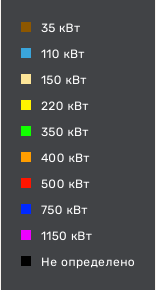 - линии электропередач
- количество осадков (УГМС), мм
22
- порывы ветра (УГМС), м/с
9
- прогноз нарушения ЛЭП (УГМС)
- протяженность ЛЭП/ТП (шт.)
321/20
- кол-во домов /населения
19/330
- износ электроэнергетических систем
60%
- муниципальное образование
Город
ГУ МЧС России по Архангельской области 
АРМ № 7
17.10.2023
Исп. Кузнецов К.П.
Тел. 3915-1113
ИНФОРМАЦИОННЫЕ МАТЕРИАЛЫ ПО ПОРЫВАМ ВЕТРА
НА ТЕРРИТОРИИ ВИЛЕГОДСКОГО МО АРХАНГЕЛЬСКОЙ ОБЛАСТИ
(РИСК НАРУШЕНИЯ ЭЛЕКТРОСНАБЖЕНИЯ НА 18.10.2023)
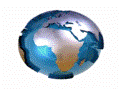 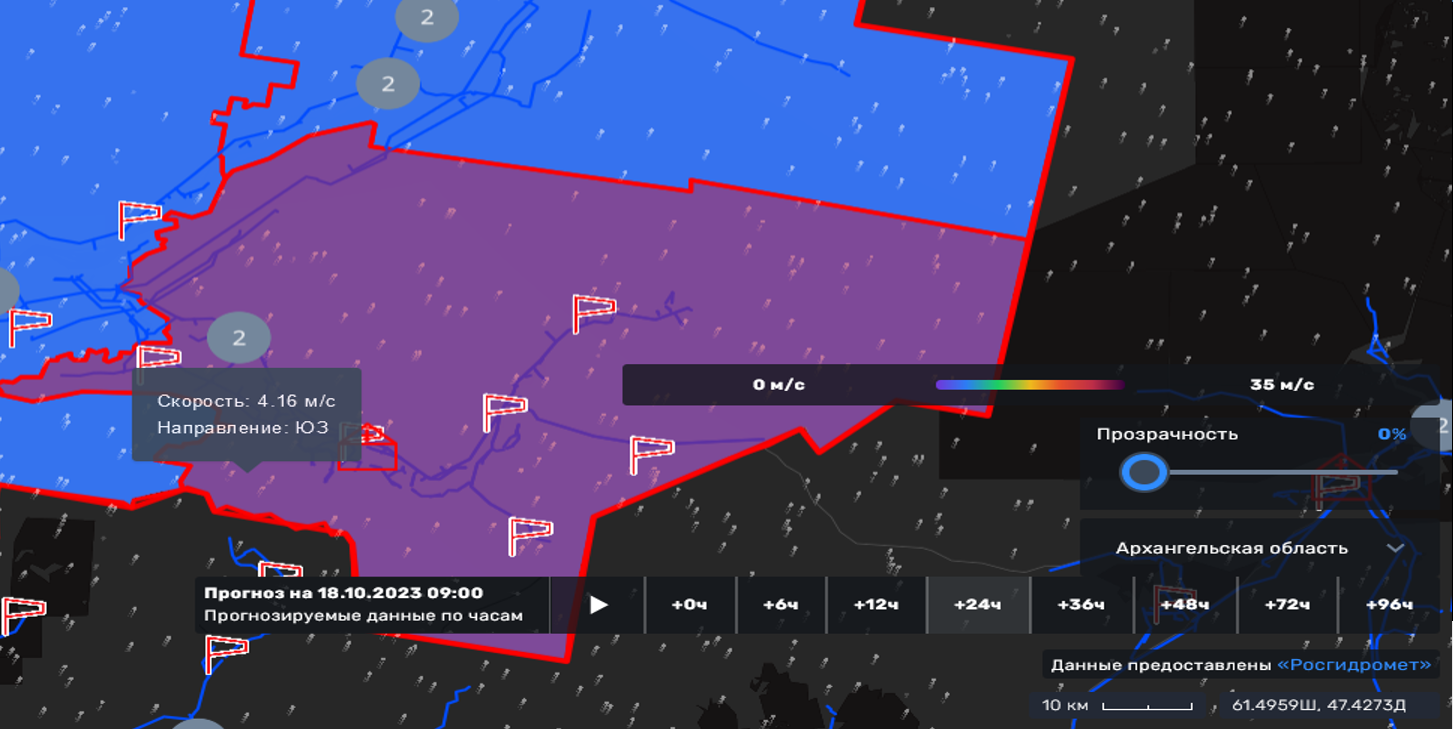 Вилегодский МО
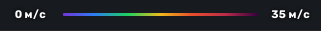 9
20
- Пожарные гарнизоны
851/7
50%
5968/8626
- Медицинские учреждения
- Социально значимые объекты
Условные обозначения
порывы ветра, м/с
н.п. Фоминский
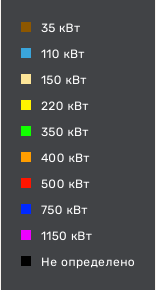 - линии электропередач
- количество осадков (УГМС), мм
22
- порывы ветра (УГМС), м/с
9
- прогноз нарушения ЛЭП (УГМС)
- протяженность ЛЭП/ТП (шт.)
321/20
- кол-во домов /населения
19/330
- износ электроэнергетических систем
60%
- муниципальное образование
Город
ГУ МЧС России по Архангельской области 
АРМ № 7
17.10.2023
Исп. Кузнецов К.П.
Тел. 3915-1113
ИНФОРМАЦИОННЫЕ МАТЕРИАЛЫ ПО ПОРЫВАМ ВЕТРА
НА ТЕРРИТОРИИ КОТЛАССКОГО МО АРХАНГЕЛЬСКОЙ ОБЛАСТИ
(РИСК НАРУШЕНИЯ ЭЛЕКТРОСНАБЖЕНИЯ НА 18.10.2023)
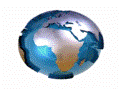 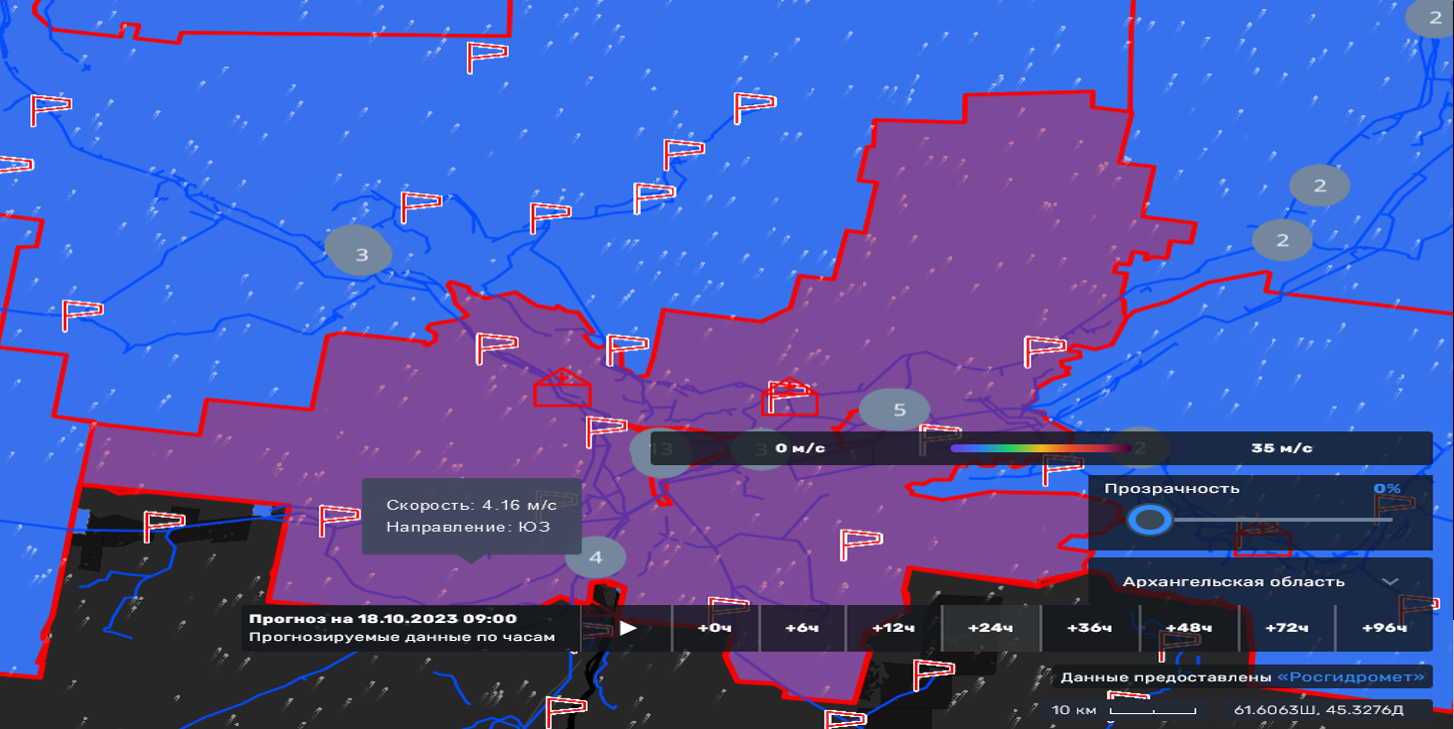 Котласский МО
9
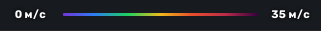 20
1135/15
50%
- Пожарные гарнизоны
3393/18189
- Медицинские учреждения
- Социально значимые объекты
Условные обозначения
порывы ветра, м/с
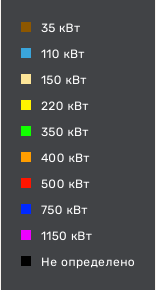 - линии электропередач
г. Котлас
- количество осадков (УГМС), мм
22
- порывы ветра (УГМС), м/с
9
- прогноз нарушения ЛЭП (УГМС)
- протяженность ЛЭП/ТП (шт.)
321/20
- кол-во домов /населения
19/330
- износ электроэнергетических систем
60%
- муниципальное образование
Город
ГУ МЧС России по Архангельской области 
АРМ № 7
17.10.2023
Исп. Кузнецов К.П. 
Тел. 3915-1113
ИНФОРМАЦИОННЫЕ МАТЕРИАЛЫ ПО ПОРЫВАМ ВЕТРА
НА ТЕРРИТОРИИ УСТЬЯНСКОГО МО АРХАНГЕЛЬСКОЙ ОБЛАСТИ
(РИСК НАРУШЕНИЯ ЭЛЕКТРОСНАБЖЕНИЯ НА 18.10.2023)
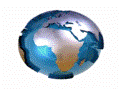 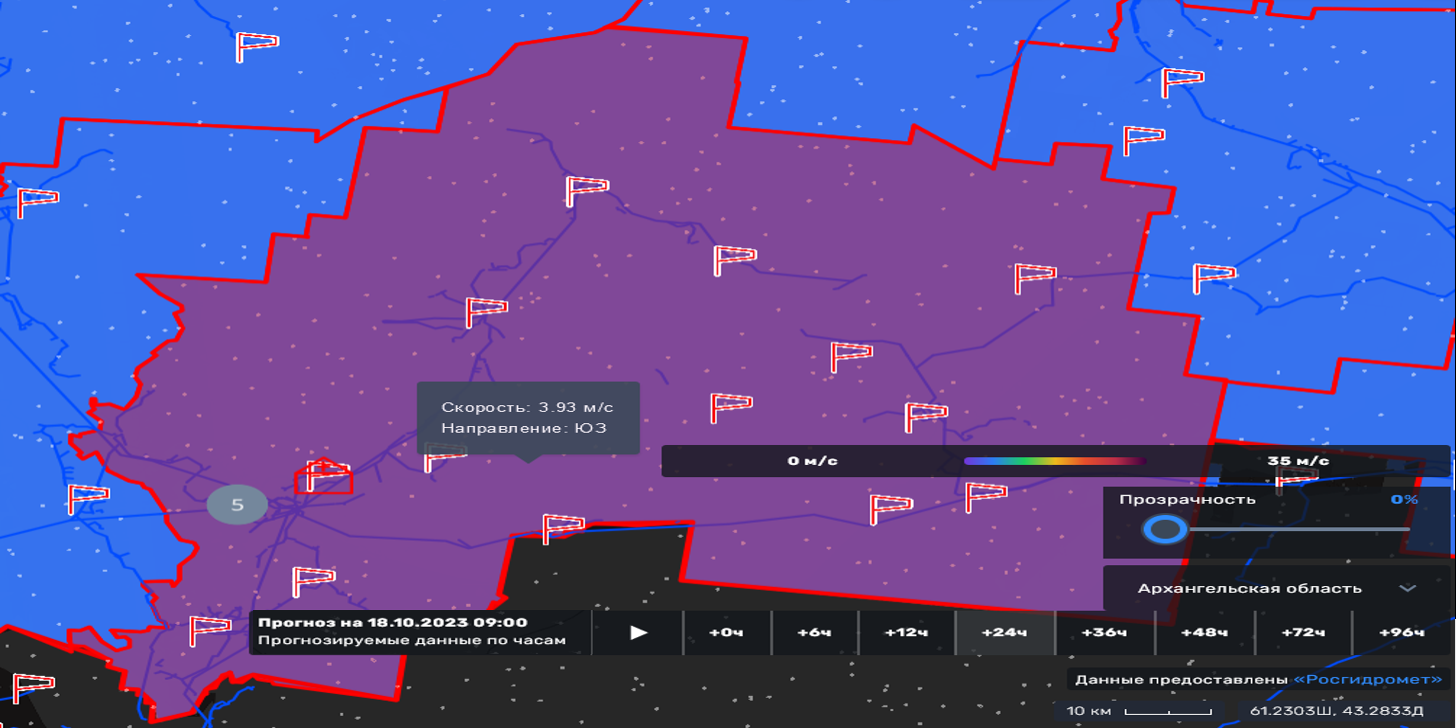 Устьянский МО
9
20
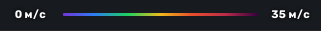 1591/9
50%
- Пожарные гарнизоны
10486/24591
- Медицинские учреждения
- Социально значимые объекты
Условные обозначения
порывы ветра, м/с
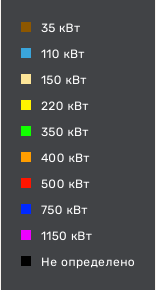 - линии электропередач
- количество осадков (УГМС), мм
22
п. Октябрьский
- порывы ветра (УГМС), м/с
9
- прогноз нарушения ЛЭП (УГМС)
- протяженность ЛЭП/ТП (шт.)
321/20
- кол-во домов /населения
19/330
- износ электроэнергетических систем
60%
- муниципальное образование
Город
ГУ МЧС России по Архангельской области 
АРМ № 7
17.10.2023
Исп. Кузнецов К.П. 
Тел. 3915-1113
ИНФОРМАЦИОННЫЕ МАТЕРИАЛЫ ПО ПОРЫВАМ ВЕТРА
НА ТЕРРИТОРИИ ЛЕНСКОГО МР АРХАНГЕЛЬСКОЙ ОБЛАСТИ
(РИСК НАРУШЕНИЯ ЭЛЕКТРОСНАБЖЕНИЯ НА 18.10.2023)
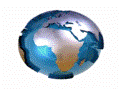 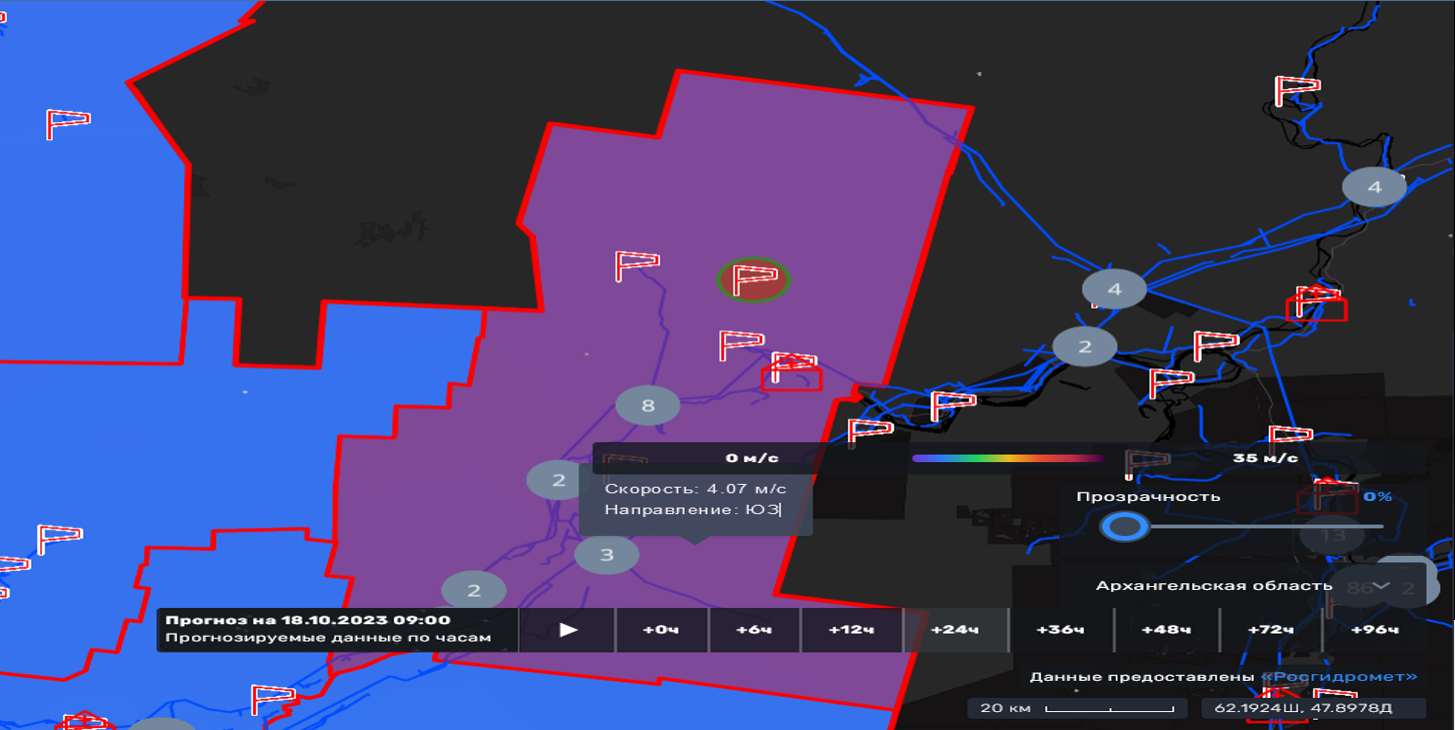 Ленский МР
9
20
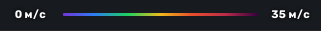 822/3
50%
- Пожарные гарнизоны
2945/10321
- Медицинские учреждения
- Социально значимые объекты
Условные обозначения
порывы ветра, м/с
н.п. Урдома
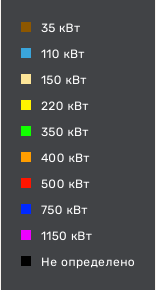 - линии электропередач
- количество осадков (УГМС), мм
22
- порывы ветра (УГМС), м/с
9
- прогноз нарушения ЛЭП (УГМС)
- протяженность ЛЭП/ТП (шт.)
321/20
- кол-во домов /населения
19/330
- износ электроэнергетических систем
60%
- муниципальное образование
Город
ГУ МЧС России по Архангельской области 
АРМ № 7
17.10.2023
Исп. Кузнецов К.П. 
Тел. 3915-1113
ИНФОРМАЦИОННЫЕ МАТЕРИАЛЫ ПО ПОРЫВАМ ВЕТРА
НА ТЕРРИТОРИИ КРАСНОБОРСКОГО МР АРХАНГЕЛЬСКОЙ ОБЛАСТИ
(РИСК НАРУШЕНИЯ ЭЛЕКТРОСНАБЖЕНИЯ НА 18.10.2023)
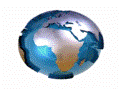 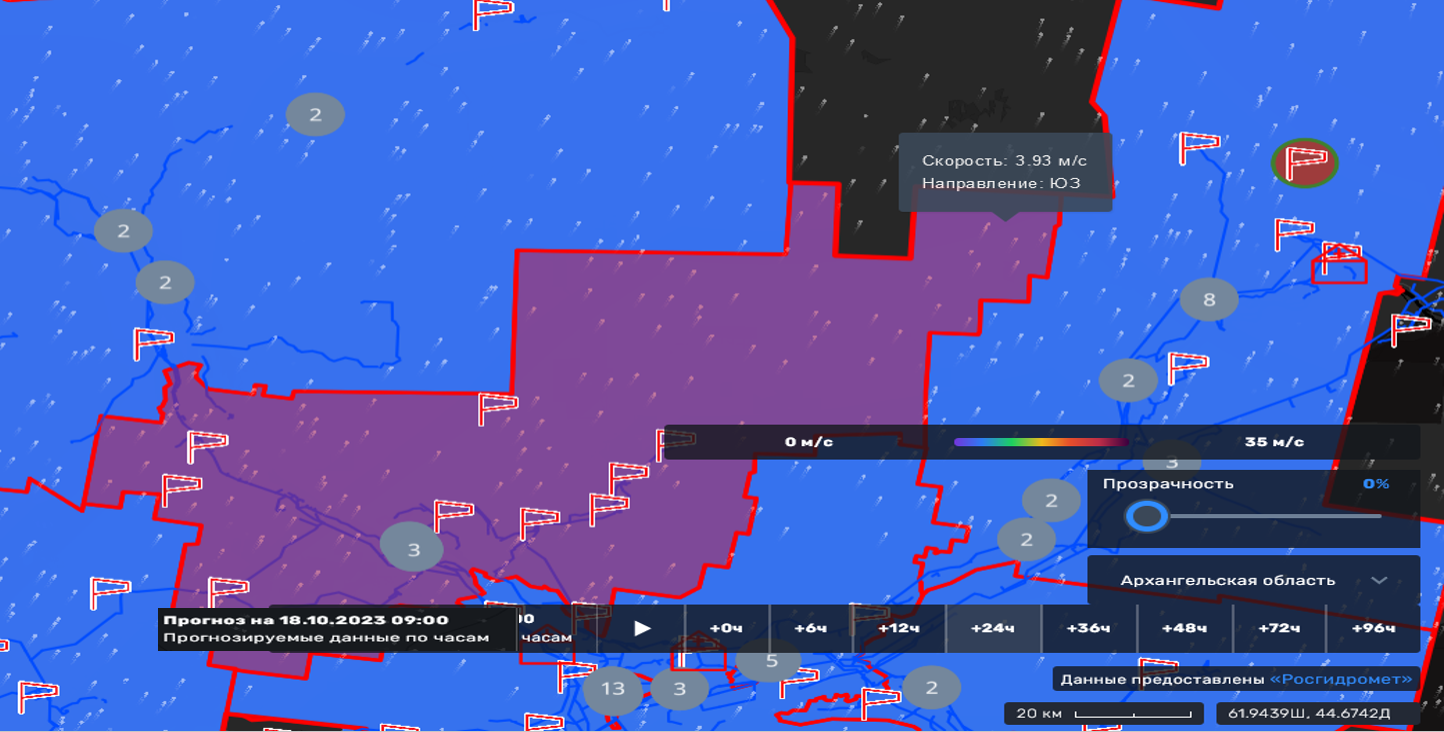 Красноборский МР
9
20
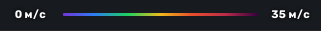 953/6
50%
- Пожарные гарнизоны
3538/10848
- Медицинские учреждения
- Социально значимые объекты
Условные обозначения
порывы ветра, м/с
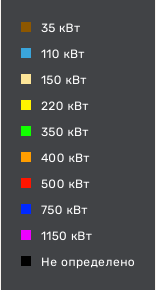 - линии электропередач
- количество осадков (УГМС), мм
22
- порывы ветра (УГМС), м/с
9
- прогноз нарушения ЛЭП (УГМС)
с. Красноборск
- протяженность ЛЭП/ТП (шт.)
321/20
- кол-во домов /населения
19/330
- износ электроэнергетических систем
60%
- муниципальное образование
Город
ГУ МЧС России по Архангельской области 
АРМ № 7
17.10.2023
Исп. Кузнецов К.П. 
Тел. 3915-1113
ИНФОРМАЦИОННЫЕ МАТЕРИАЛЫ ПО ПОРЫВАМ ВЕТРА
НА ТЕРРИТОРИИ ВЕРХНЕТОЕМСКОГО МО АРХАНГЕЛЬСКОЙ ОБЛАСТИ
(РИСК НАРУШЕНИЯ ЭЛЕКТРОСНАБЖЕНИЯ НА 18.10.2023)
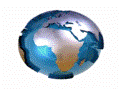 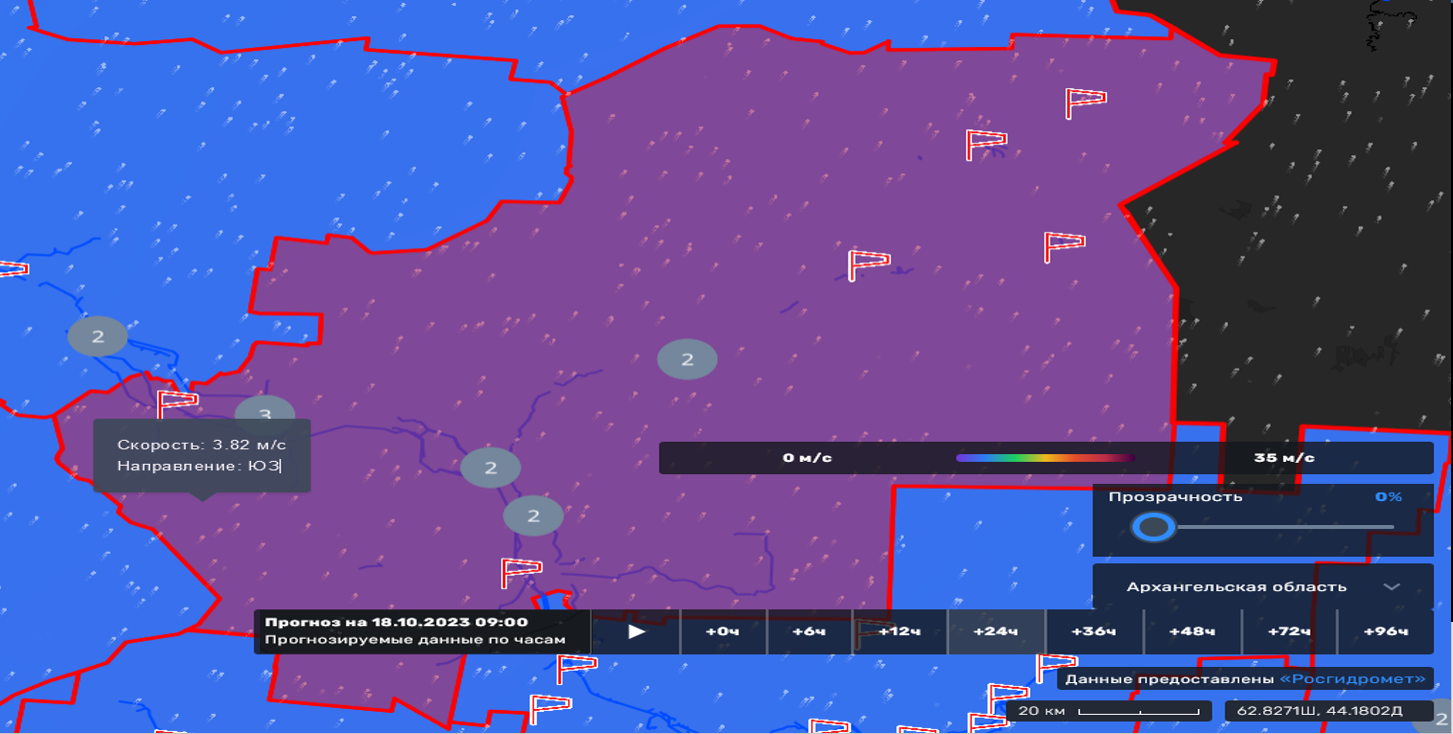 Верхнетоемский МО
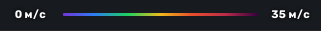 9
20
- Пожарные гарнизоны
1493/6
50%
8243/11515
- Медицинские учреждения
- Социально значимые объекты
Условные обозначения
порывы ветра, м/с
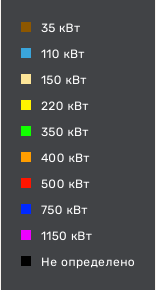 - линии электропередач
- количество осадков (УГМС), мм
22
- порывы ветра (УГМС), м/с
9
н.п. Верхняя Тойма
- прогноз нарушения ЛЭП (УГМС)
- протяженность ЛЭП/ТП (шт.)
321/20
- кол-во домов /населения
19/330
- износ электроэнергетических систем
60%
- муниципальное образование
Город
ГУ МЧС России по Архангельской области 
АРМ № 7
17.10.2023
Исп. Кузнецов К.П. 
Тел. 3915-1113
ИНФОРМАЦИОННЫЕ МАТЕРИАЛЫ ПО ПОРЫВАМ ВЕТРА
НА ТЕРРИТОРИИ КОНОШСКОГО МР АРХАНГЕЛЬСКОЙ ОБЛАСТИ
(РИСК НАРУШЕНИЯ ЭЛЕКТРОСНАБЖЕНИЯ НА 18.10.2023)
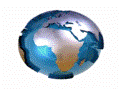 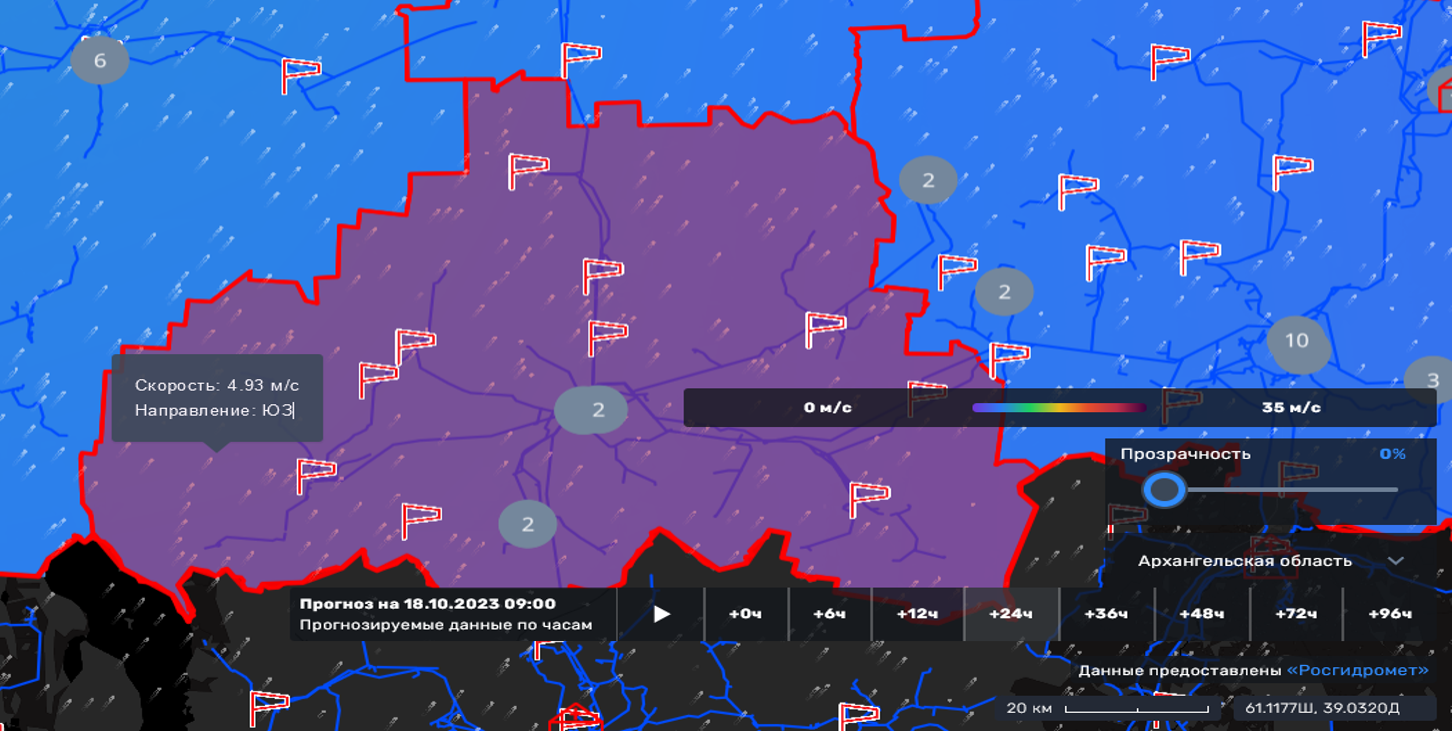 Коношский МР
9
20
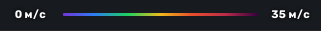 1128/8
50%
- Пожарные гарнизоны
3066/19979
- Медицинские учреждения
- Социально значимые объекты
Условные обозначения
порывы ветра, м/с
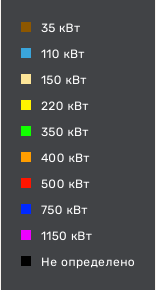 г. Коноша
- линии электропередач
- количество осадков (УГМС), мм
22
- порывы ветра (УГМС), м/с
9
- прогноз нарушения ЛЭП (УГМС)
- протяженность ЛЭП/ТП (шт.)
321/20
- кол-во домов /населения
19/330
- износ электроэнергетических систем
60%
- муниципальное образование
Город
ГУ МЧС России по Архангельской области 
АРМ № 7
17.10.2023
Исп. Кузнецов К.П. 
Тел. 3915-1113
ИНФОРМАЦИОННЫЕ МАТЕРИАЛЫ ПО ПОРЫВАМ ВЕТРА
НА ТЕРРИТОРИИ НЯНДОМСКОГО МО АРХАНГЕЛЬСКОЙ ОБЛАСТИ
(РИСК НАРУШЕНИЯ ЭЛЕКТРОСНАБЖЕНИЯ НА 18.10.2023)
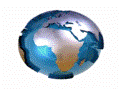 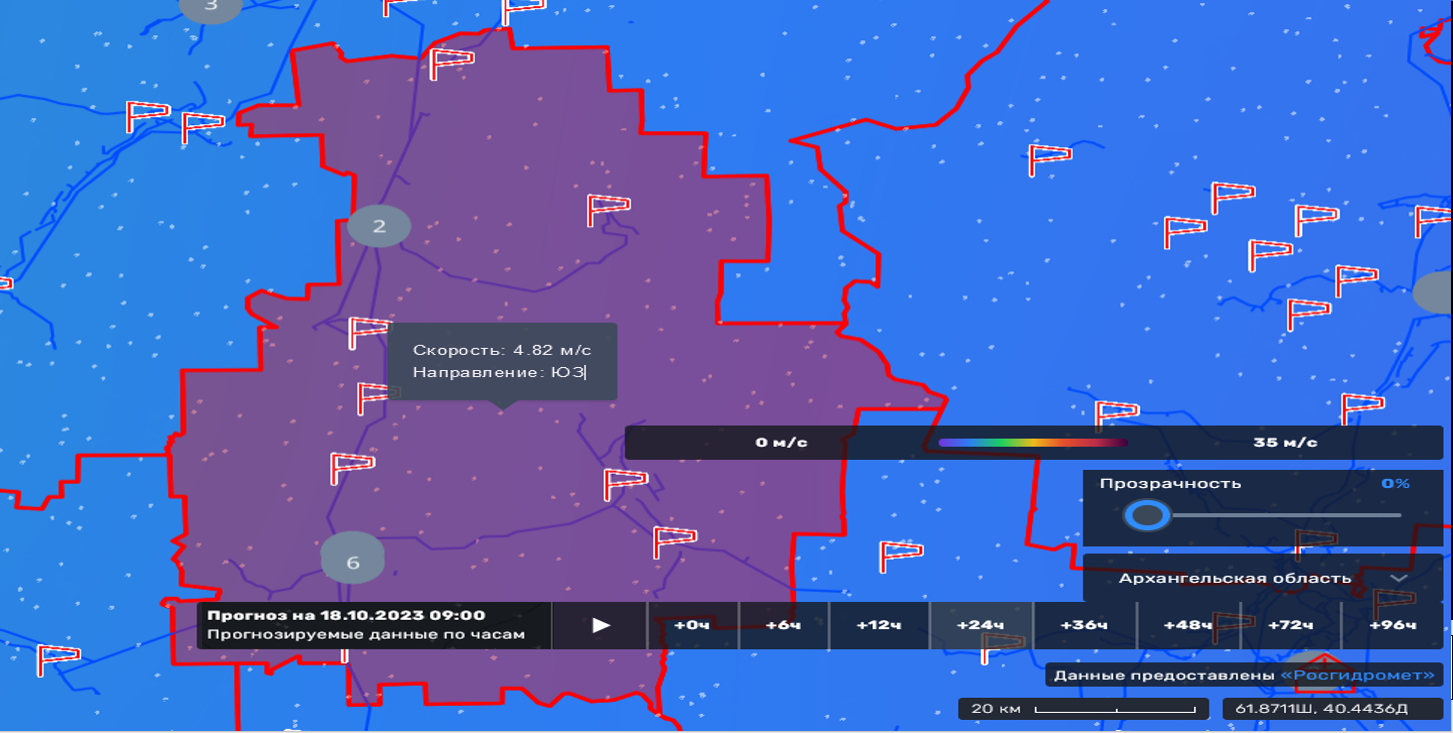 Няндомский МО
9
20
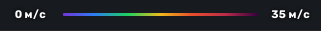 866/5
50%
- Пожарные гарнизоны
3106/24158
- Медицинские учреждения
- Социально значимые объекты
Условные обозначения
порывы ветра, м/с
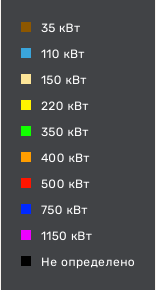 - линии электропередач
- количество осадков (УГМС), мм
22
- порывы ветра (УГМС), м/с
9
- прогноз нарушения ЛЭП (УГМС)
г. Няндома
- протяженность ЛЭП/ТП (шт.)
321/20
- кол-во домов /населения
19/330
- износ электроэнергетических систем
60%
- муниципальное образование
Город
ГУ МЧС России по Архангельской области 
АРМ № 7
17.10.2023
Исп. Кузнецов К.П. 
Тел. 3915-1113
ИНФОРМАЦИОННЫЕ МАТЕРИАЛЫ ПО ПОРЫВАМ ВЕТРА
НА ТЕРРИТОРИИ ВЕЛЬСКОГО МР АРХАНГЕЛЬСКОЙ ОБЛАСТИ
(РИСК НАРУШЕНИЯ ЭЛЕКТРОСНАБЖЕНИЯ НА 18.10.2023)
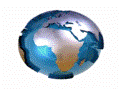 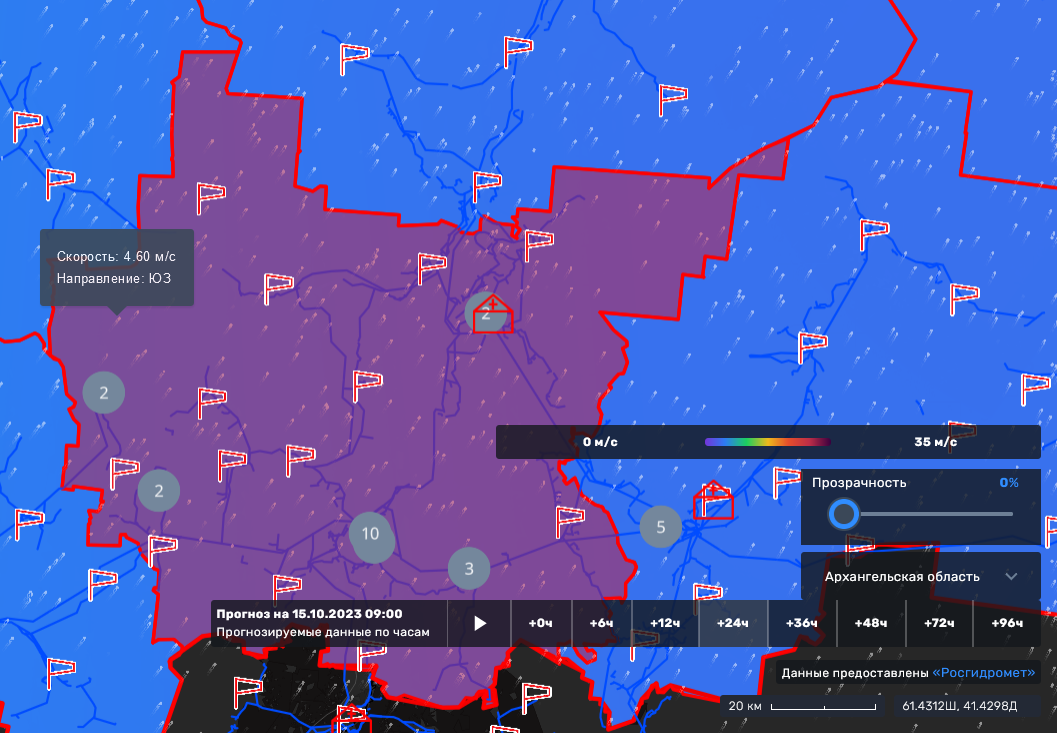 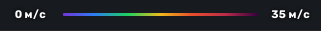 Вельский МР
9
20
- Пожарные гарнизоны
2252/7
50%
10327/47129
- Медицинские учреждения
- Социально значимые объекты
Условные обозначения
порывы ветра, м/с
г. Вельск
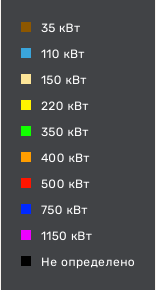 - линии электропередач
- количество осадков (УГМС), мм
22
- порывы ветра (УГМС), м/с
9
- прогноз нарушения ЛЭП (УГМС)
- протяженность ЛЭП/ТП (шт.)
321/20
- кол-во домов /населения
19/330
- износ электроэнергетических систем
60%
- муниципальное образование
Город
ГУ МЧС России по Архангельской области 
АРМ № 7
17.10.2023
Исп. Кузнецов К.П. 
Тел. 3915-1113
ИНФОРМАЦИОННЫЕ МАТЕРИАЛЫ ПО ПОРЫВАМ ВЕТРА
НА ТЕРРИТОРИИ ШЕНКУРСКОГО МО АРХАНГЕЛЬСКОЙ ОБЛАСТИ
(РИСК НАРУШЕНИЯ ЭЛЕКТРОСНАБЖЕНИЯ НА 18.10.2023)
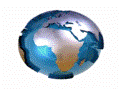 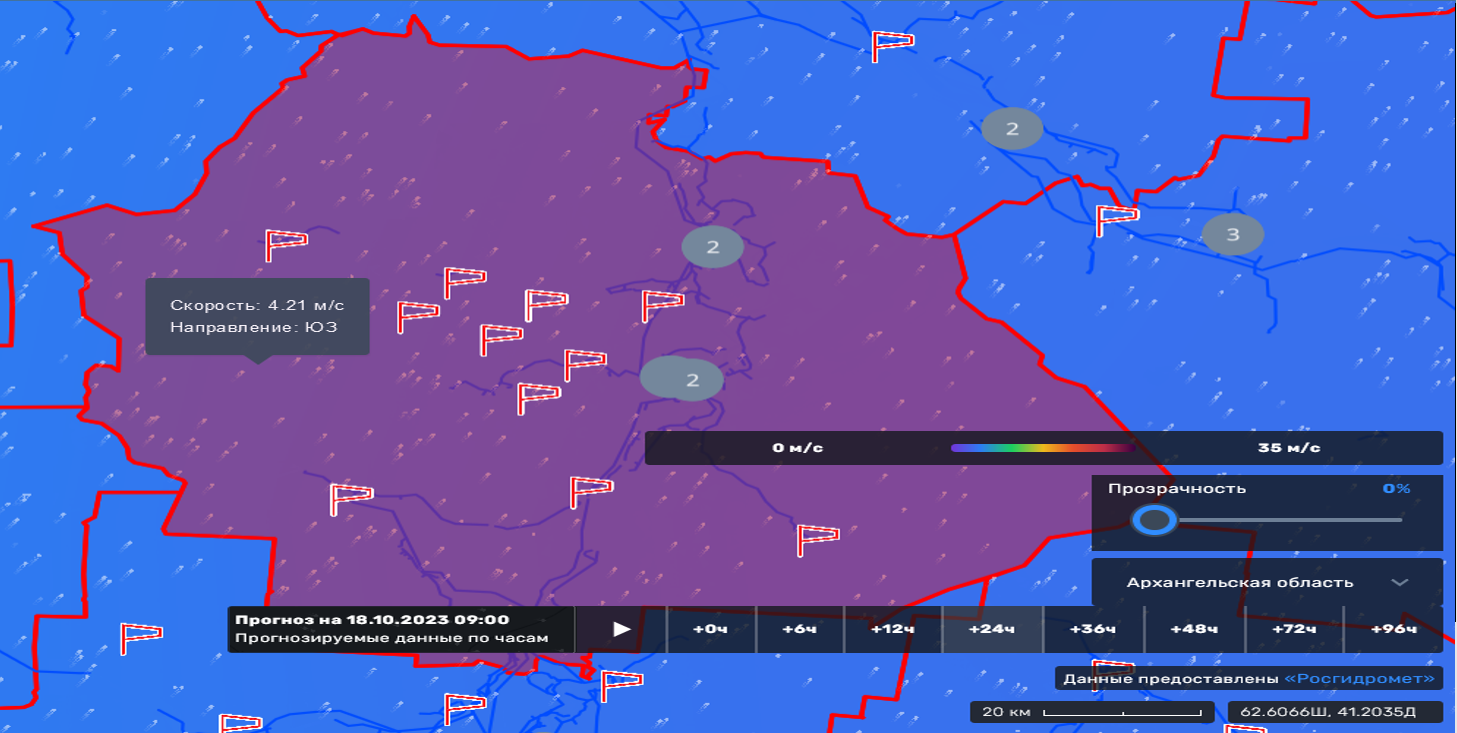 Шенкурский МО
9
20
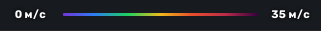 1124/6
50%
- Пожарные гарнизоны
5218/11727
- Медицинские учреждения
- Социально значимые объекты
Условные обозначения
порывы ветра, м/с
н.п. Шенкурск
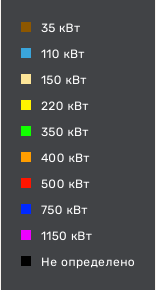 - линии электропередач
- количество осадков (УГМС), мм
22
- порывы ветра (УГМС), м/с
9
- прогноз нарушения ЛЭП (УГМС)
- протяженность ЛЭП/ТП (шт.)
321/20
- кол-во домов /населения
19/330
- износ электроэнергетических систем
60%
- муниципальное образование
Город
ГУ МЧС России по Архангельской области 
АРМ № 7
17.10.2023
Исп. Кузнецов К.П. 
Тел. 3915-1113
ИНФОРМАЦИОННЫЕ МАТЕРИАЛЫ ПО ПОРЫВАМ ВЕТРА
НА ТЕРРИТОРИИ КАРГОПОЛЬСКОГО МО АРХАНГЕЛЬСКОЙ ОБЛАСТИ
(РИСК НАРУШЕНИЯ ЭЛЕКТРОСНАБЖЕНИЯ НА 18.10.2023)
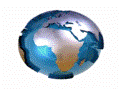 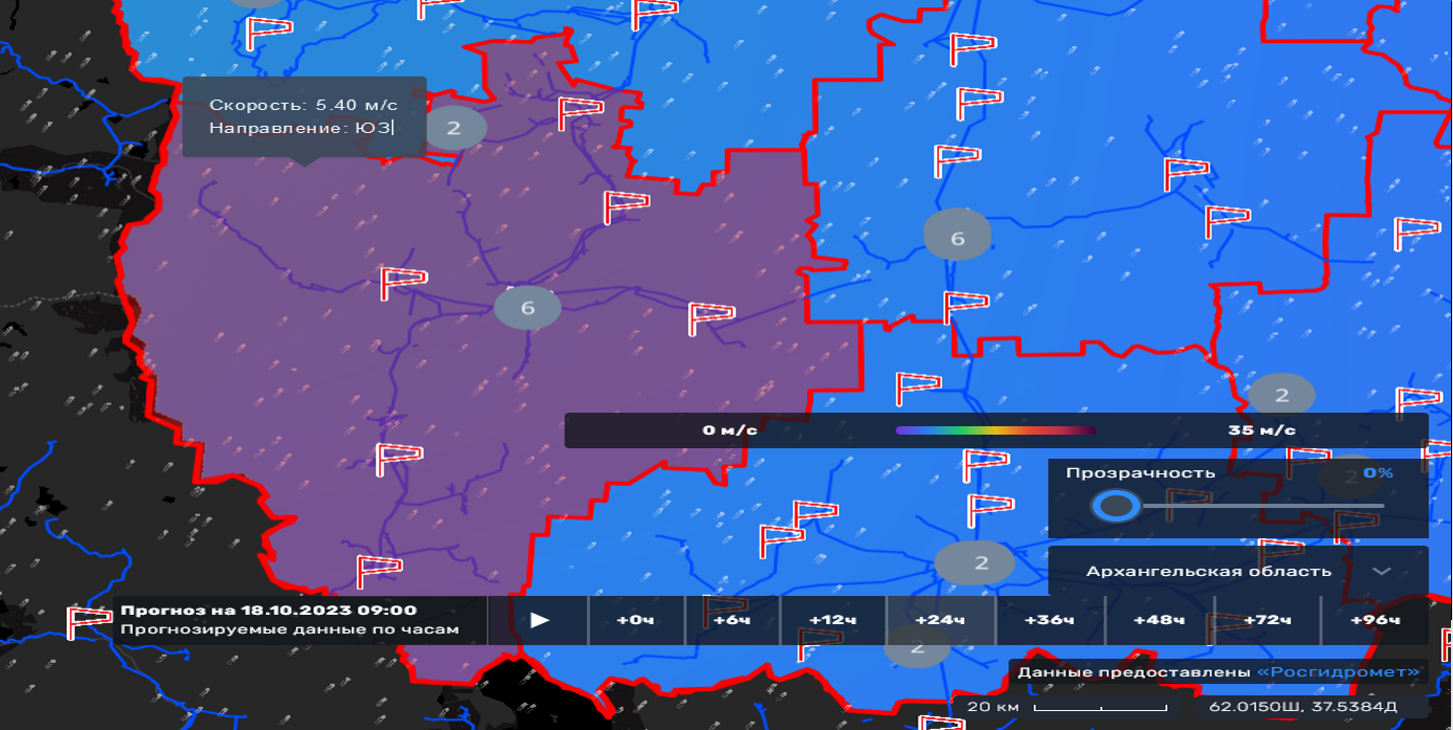 Каргопольский МО
9
20
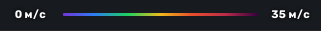 1147/7
50%
- Пожарные гарнизоны
6722/16227
- Медицинские учреждения
- Социально значимые объекты
Условные обозначения
порывы ветра, м/с
н.п. Каргополь
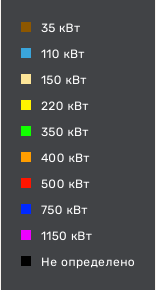 - линии электропередач
- количество осадков (УГМС), мм
22
- порывы ветра (УГМС), м/с
9
- прогноз нарушения ЛЭП (УГМС)
- протяженность ЛЭП/ТП (шт.)
321/20
- кол-во домов /населения
19/330
- износ электроэнергетических систем
60%
- муниципальное образование
Город
ГУ МЧС России по Архангельской области 
АРМ № 7
17.10.2023
Исп. Кузнецов К.П. 
Тел. 3915-1113
ИНФОРМАЦИОННЫЕ МАТЕРИАЛЫ ПО РИСКУ НАРУШЕНИЯ ТРАНСПОРТНОГО СООБЩЕНИЯ, 
СВЯЗАННЫХ С НЕБЛАГОПРИЯТНЫМИ МЕТЕОЯВЛЕНИЯМИ 
НА ФЕДЕРАЛЬНОЙ АВТОМОБИЛЬНОЙ М-8 694-1206 КМ В АРХАНГЕЛЬСКОЙ ОБЛАСТИ НА 18.10.2023)
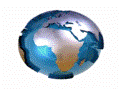 Камера ФАД
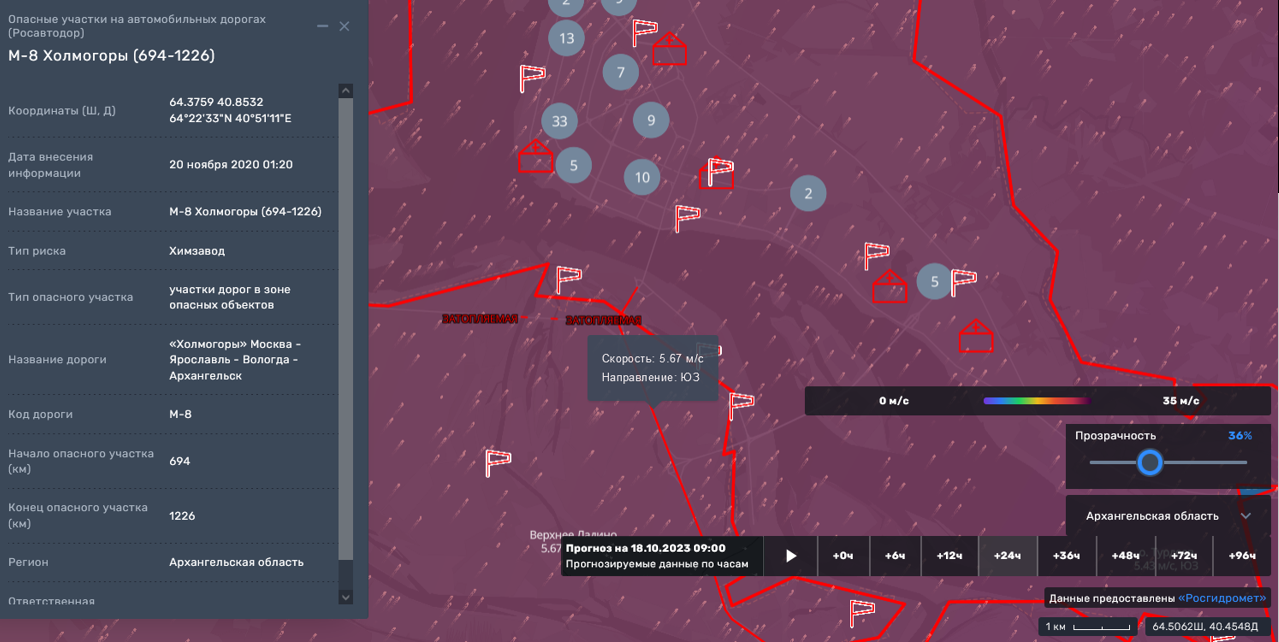 Приморский МО
г. Архангельск
км 1205+200 a/д М-8 "Холмогоры" г. Архангельск
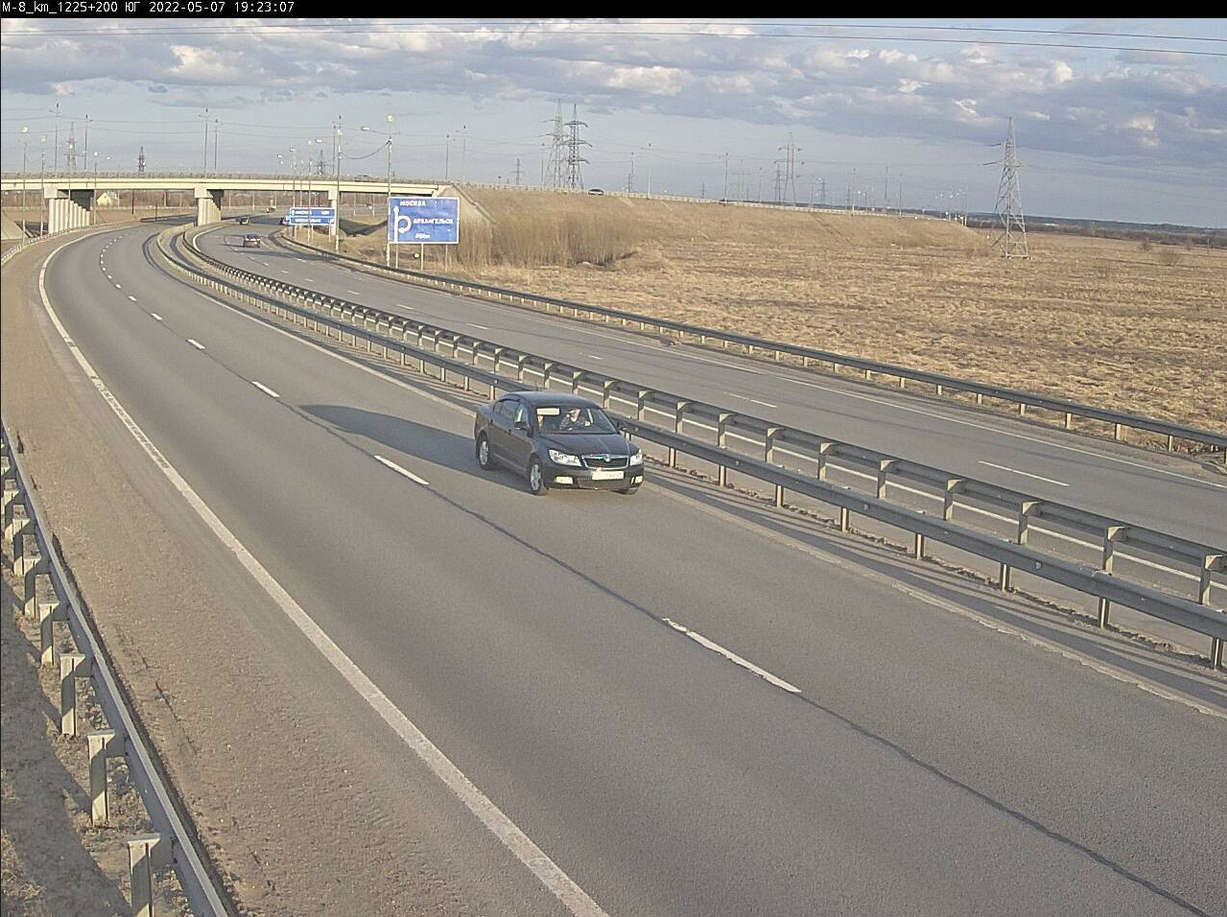 Условные обозначения
- Медицинские учреждения
М-8
- Пожарные гарнизоны
Условные обозначения
- Участок автодороги с повышенным риском возникновения ДТП, нарушением движения
- Социально значимые объекты
- Участок автодороги с повышенным риском возникновения ДТП, нарушением движения
- Объездная дорога
Аварийно-опасный участок 
ФАД М-8 694-1206 км 
(боковой ветер, ухудшение видимости, участок дороги в зоне опасного объекта)
- Населенный пункт
- Объездная дорога
- Населенный пункт
ГУ МЧС России по Архангельской области 
АРМ № 7
17.10.2023
Исп. Кузнецов К.П. 
Тел. 3915-1113
Отрезанные н.п.: нет
Объездная дорога: нет
ИНФОРМАЦИОННЫЕ МАТЕРИАЛЫ ПО РИСКУ НАРУШЕНИЯ ТРАНСПОРТНОГО СООБЩЕНИЯ, 
СВЯЗАННЫХ С НЕБЛАГОПРИЯТНЫМИ МЕТЕОЯВЛЕНИЯМИ 
НА ФЕДЕРАЛЬНОЙ АВТОМОБИЛЬНОЙ М-8 1128+160 – 1129+133 КМ В АРХАНГЕЛЬСКОЙ ОБЛАСТИ НА 18.10.2023)
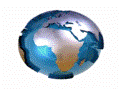 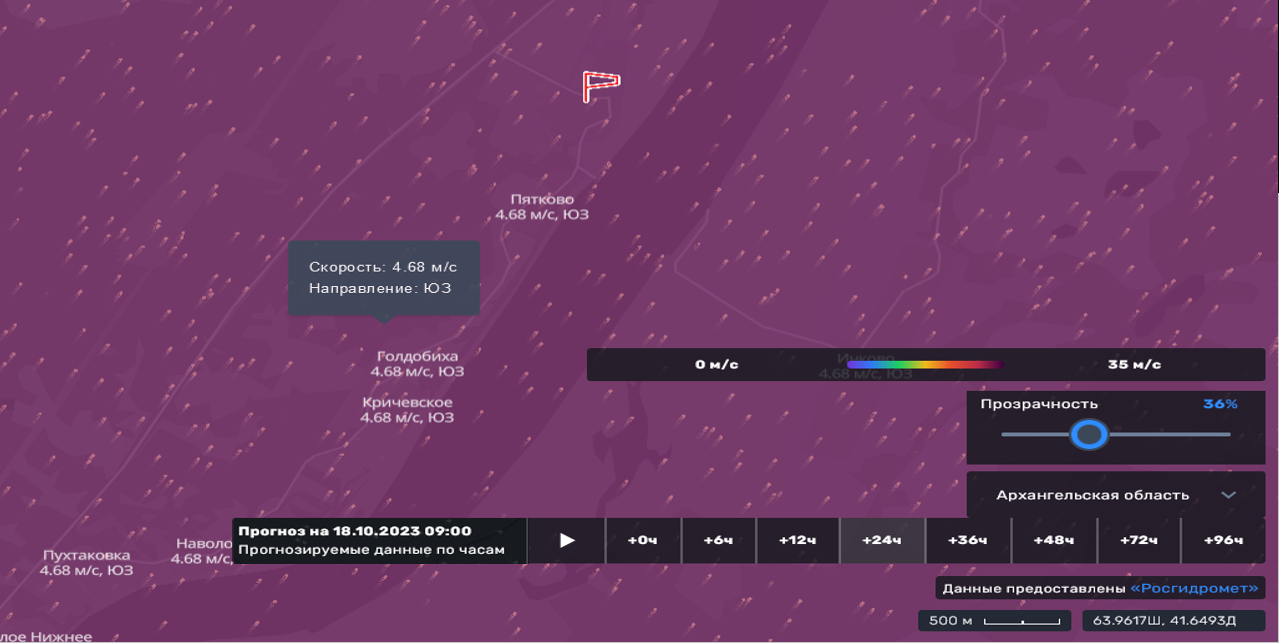 Камера ФАД
Холмогорский МО
д. Копачево
км 1128+225 a/д М-8 "Холмогоры" г. Архангельск
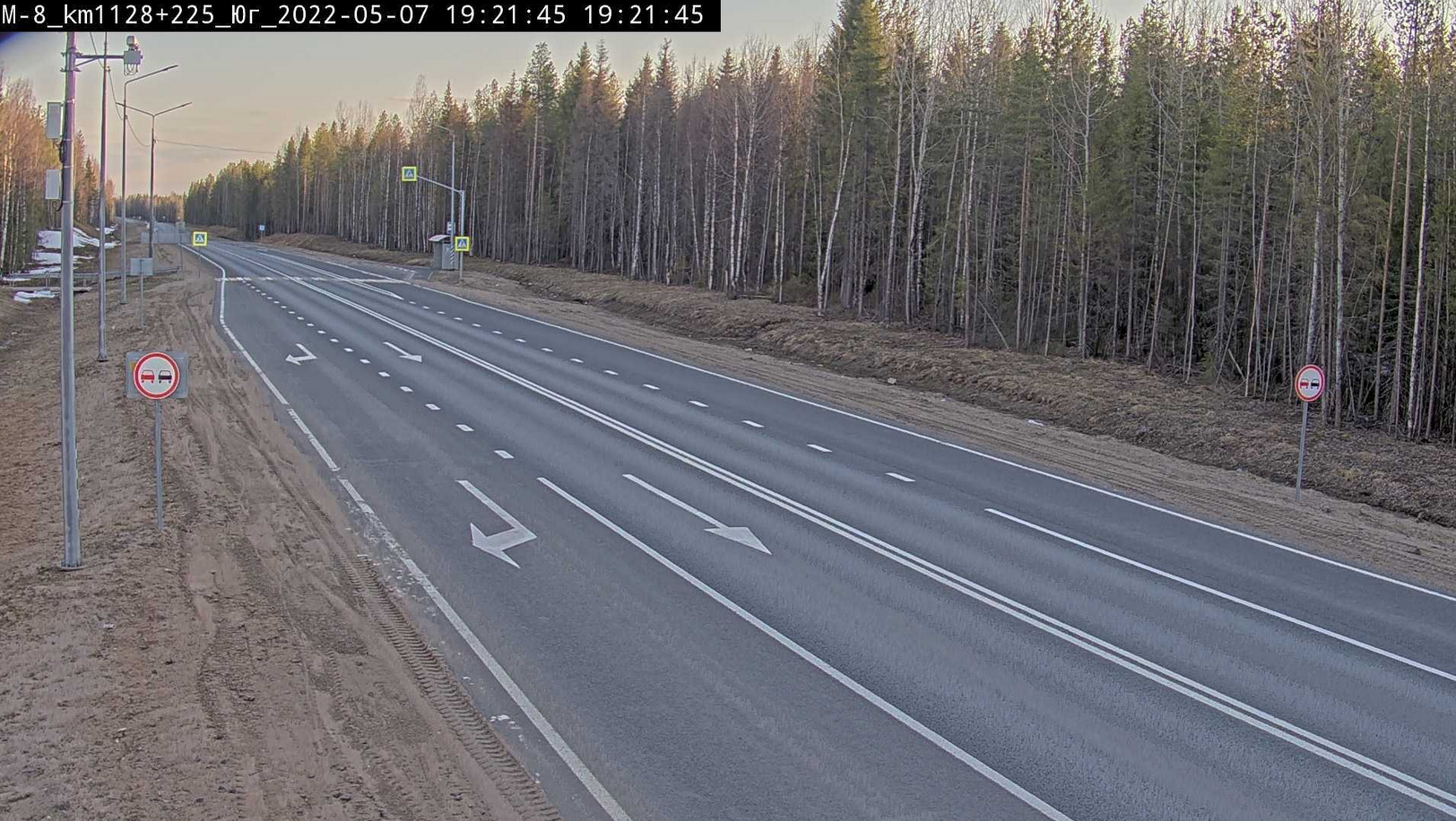 М-8
Аварийно-опасный участок 
ФАД М-8 1128+160 – 1129+133  км 
(боковой ветер, ухудшение видимости)
Условные обозначения
- Медицинские учреждения
- Пожарные гарнизоны
- Социально значимые объекты
Условные обозначения
- Участок автодороги с повышенным риском возникновения ДТП, нарушением движения
- Участок автодороги с повышенным риском возникновения ДТП, нарушением движения
- Объездная дорога
- Объездная дорога
- Населенный пункт
- Населенный пункт
М-8
ГУ МЧС России по Архангельской области 
АРМ № 7
17.10.2023
Исп. Кузнецов К.П. 
Тел. 3915-1113
Отрезанные н.п.: нет
Объездная дорога: 22 км
ИНФОРМАЦИОННЫЕ МАТЕРИАЛЫ ПО РИСКУ НАРУШЕНИЯ ТРАНСПОРТНОГО СООБЩЕНИЯ, 
СВЯЗАННЫХ С НЕБЛАГОПРИЯТНЫМИ МЕТЕОЯВЛЕНИЯМИ 
НА ФЕДЕРАЛЬНОЙ АВТОМОБИЛЬНОЙ М-8 711 – 720 КМ В АРХАНГЕЛЬСКОЙ ОБЛАСТИ НА 18.10.2023)
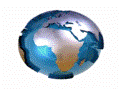 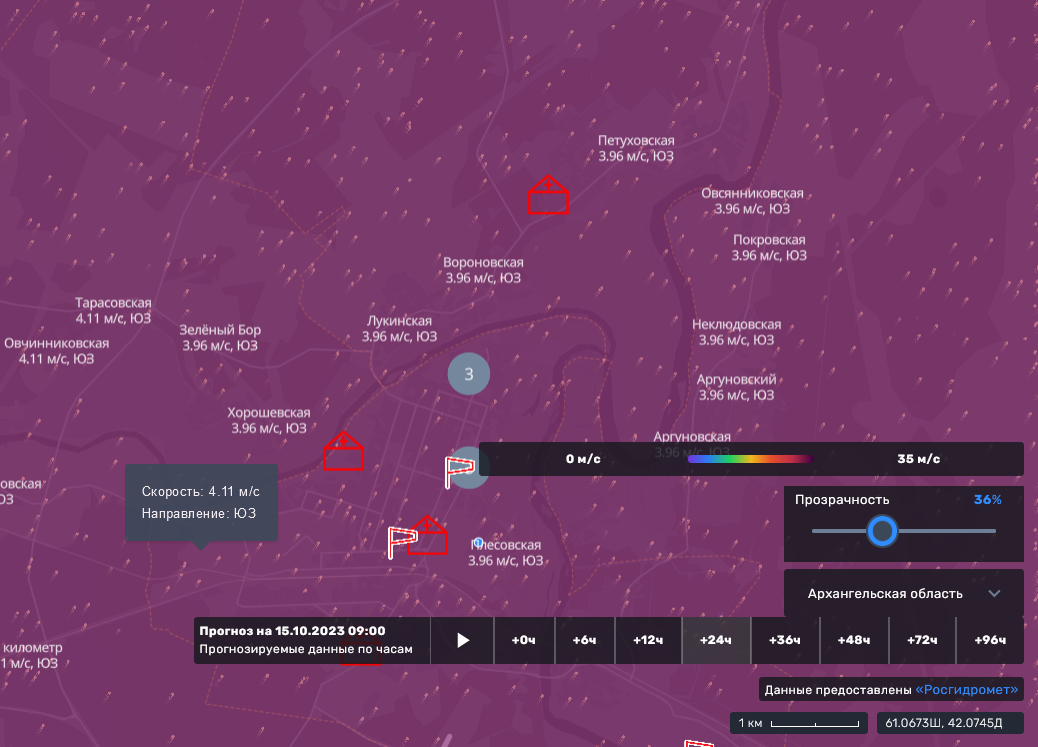 Камера ФАД
Вельский МР
г. Вельск
М-8
км 722 + 000 a/д М-8 "Холмогоры" г. Архангельск
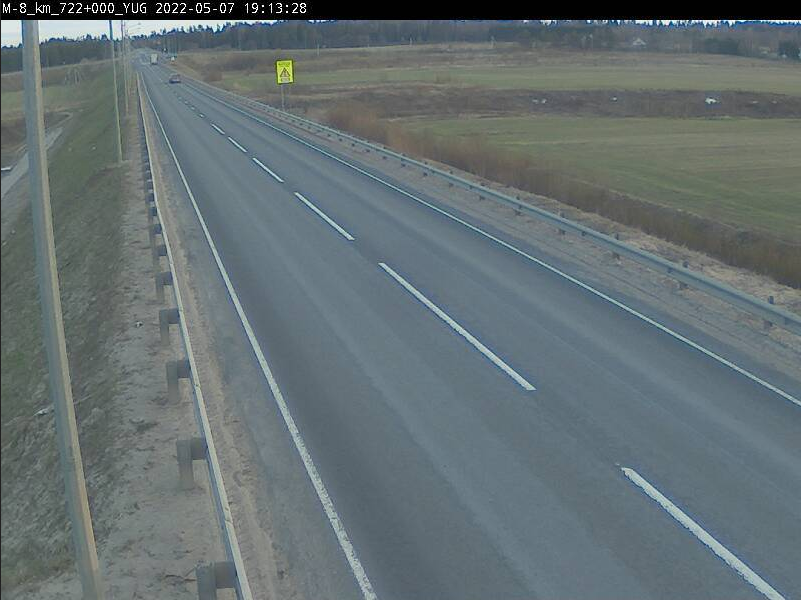 Аварийно-опасный участок 
ФАД М-8 711-720км 
(боковой ветер, ухудшение видиомсти)
М-8
Условные обозначения
- Медицинские учреждения
М-8
- Пожарные гарнизоны
- Социально значимые объекты
- Участок автодороги с повышенным риском возникновения ДТП, нарушением движения
- Объездная дорога
- Населенный пункт
ГУ МЧС России по Архангельской области 
АРМ № 7
17.10.2023
Исп. Кузнецов К.П. 
Тел. 3915-1113
Отрезанные н.п.: нет
Объездная дорога: 16 км